JAMES
Hillcrest Church of Christ | Spring 2023
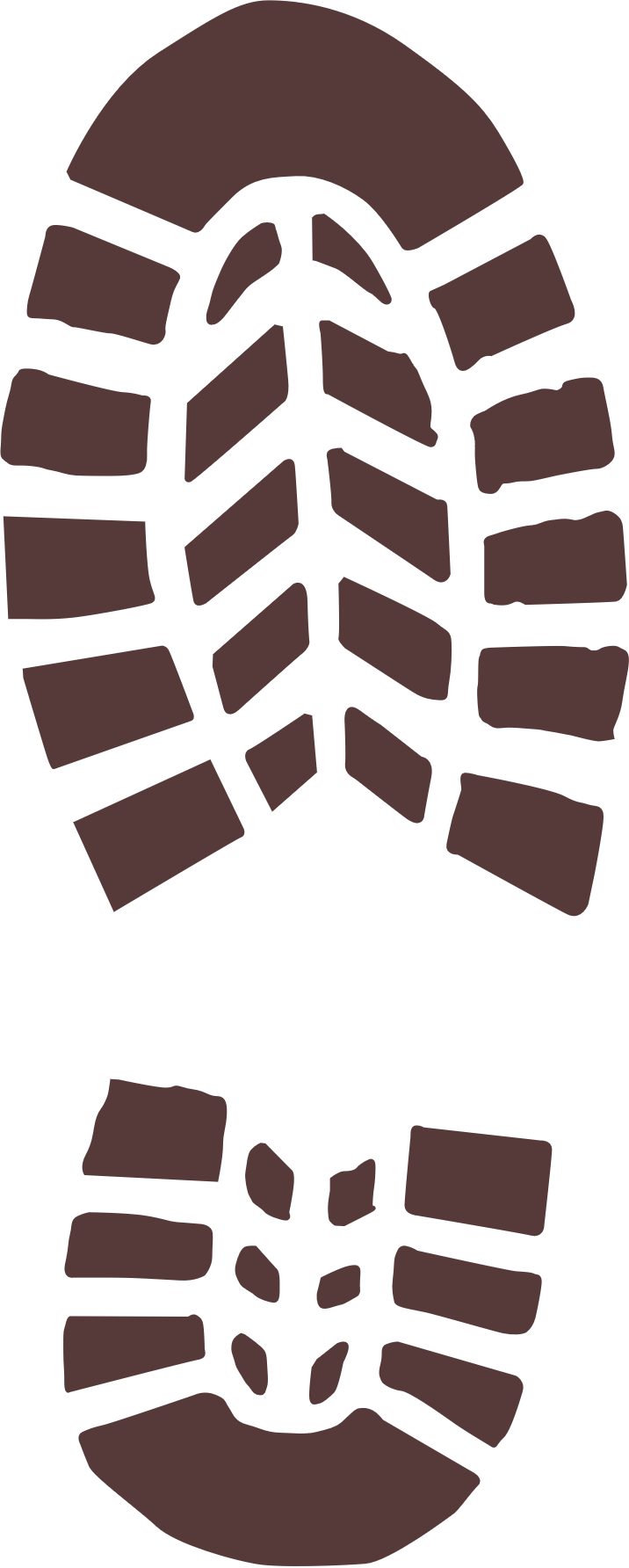 FAITH IN
ACTION
Lesson 6: Faith in Action is mindful of the tongue
James in a Box
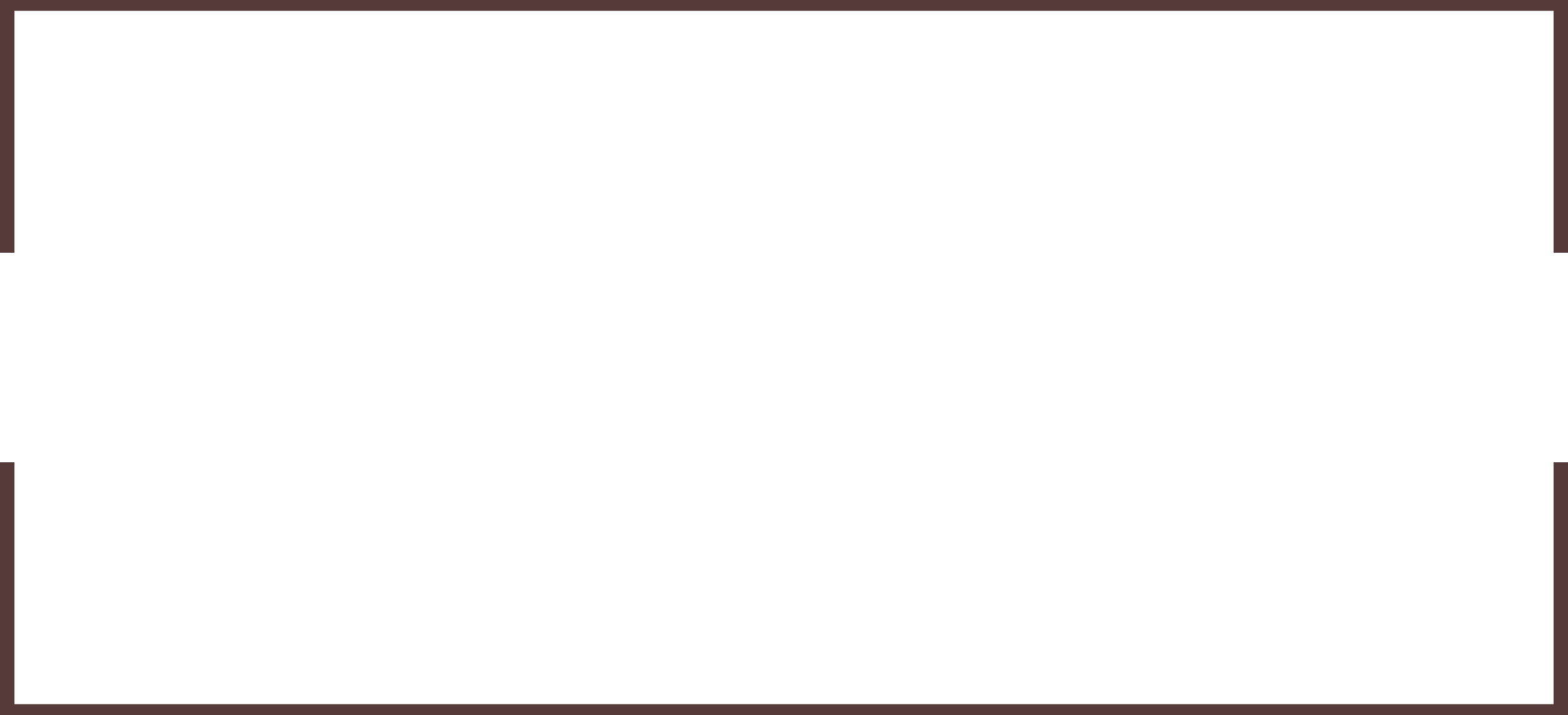 Let not many of you become teachers, my brethren, knowing that as such we shall incur a stricter judgment. For we all stumble in many ways. If anyone does not stumble in what he says, he is a perfect man, able to bridle the whole body as well. Now if we put bits into the horses’ mouths so that they may obey us, we direct their entire body as well.
Behold, the ships also, though they are so great and
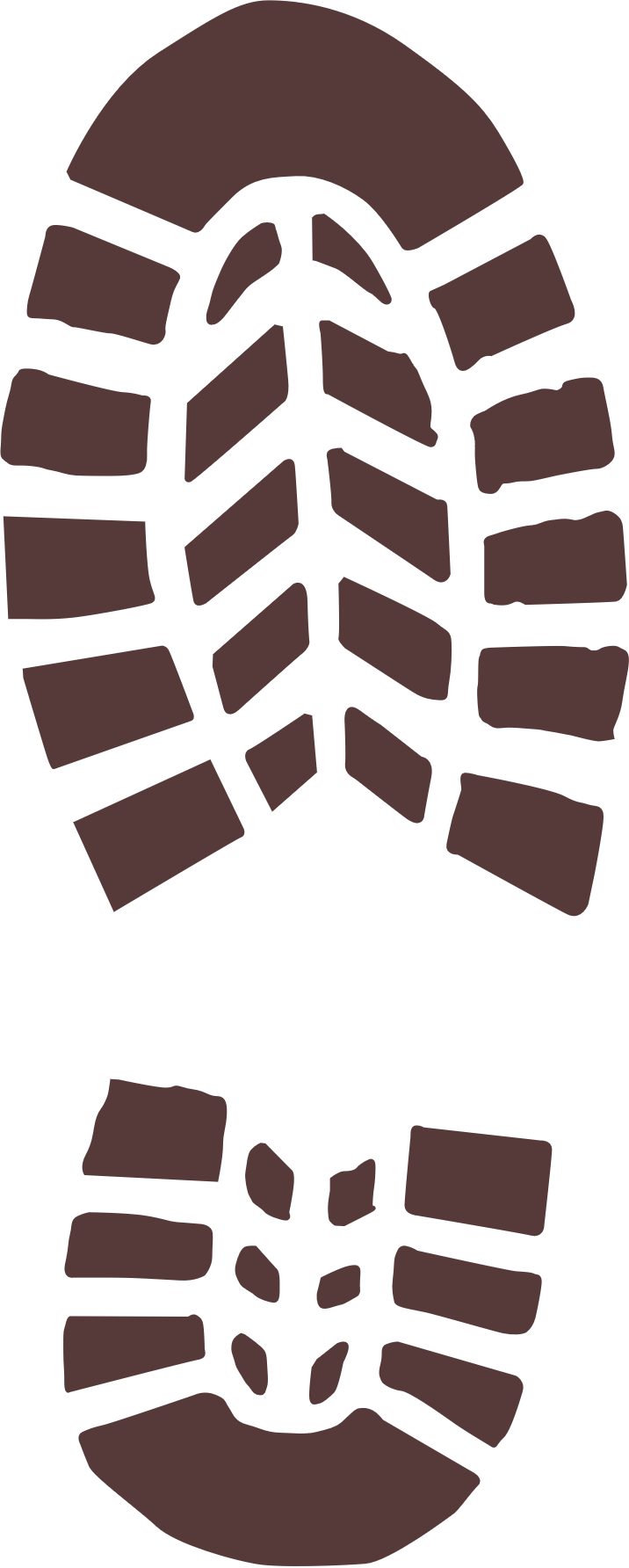 JAMES 3:1-12
James in a Box
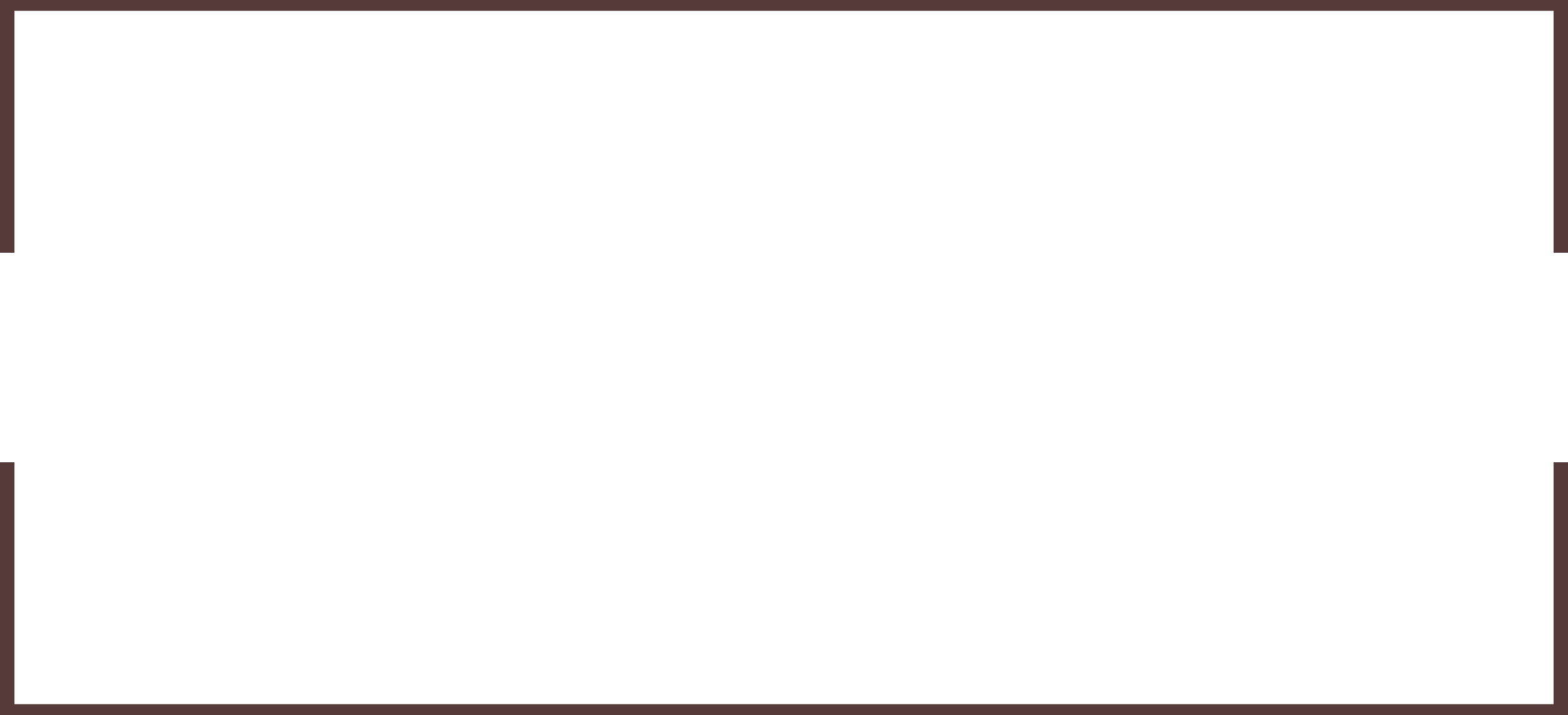 are driven by strong winds, are still directed by a very small rudder, wherever the inclination of the pilot desires. So also the tongue is a small part of the body, and yet it boasts of great things. Behold, how great a forest is set aflame by such a small fire! And the tongue is a fire, the very world of iniquity; the tongue is set among our members as that which defiles the entire body,
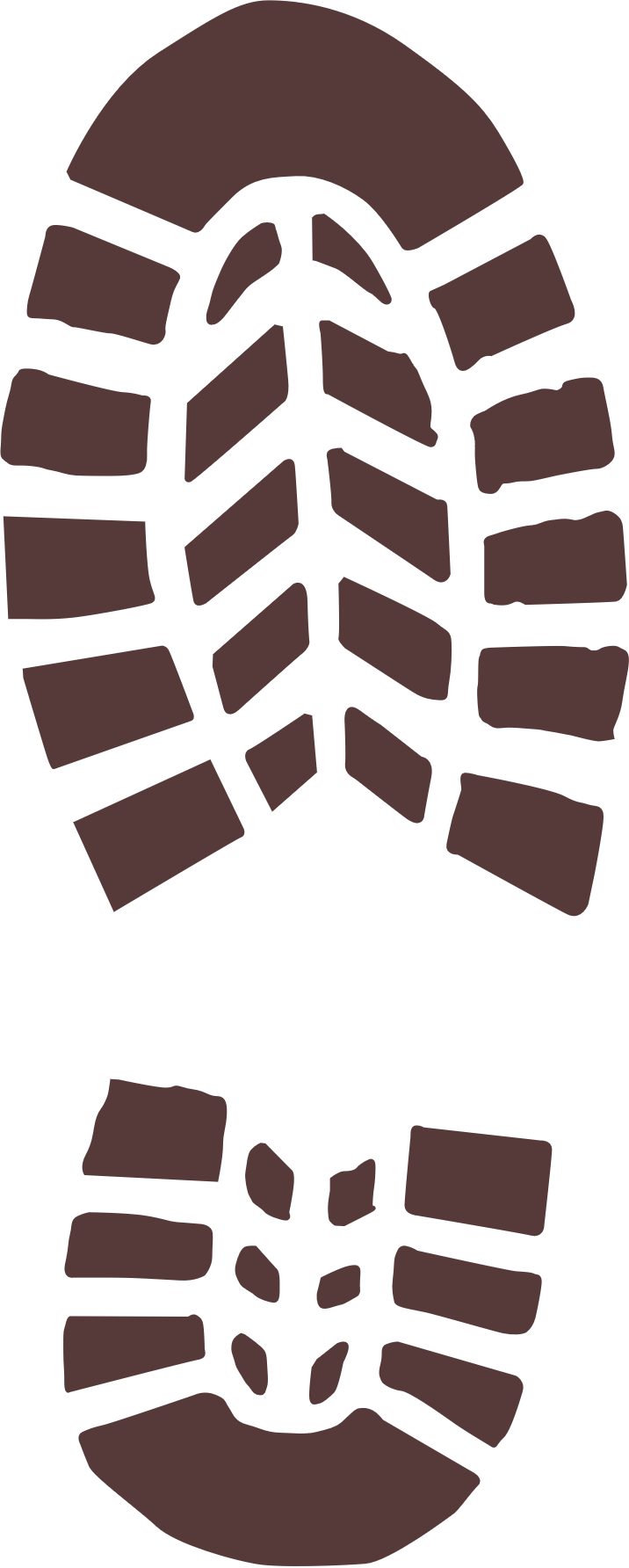 JAMES 3:1-12
James in a Box
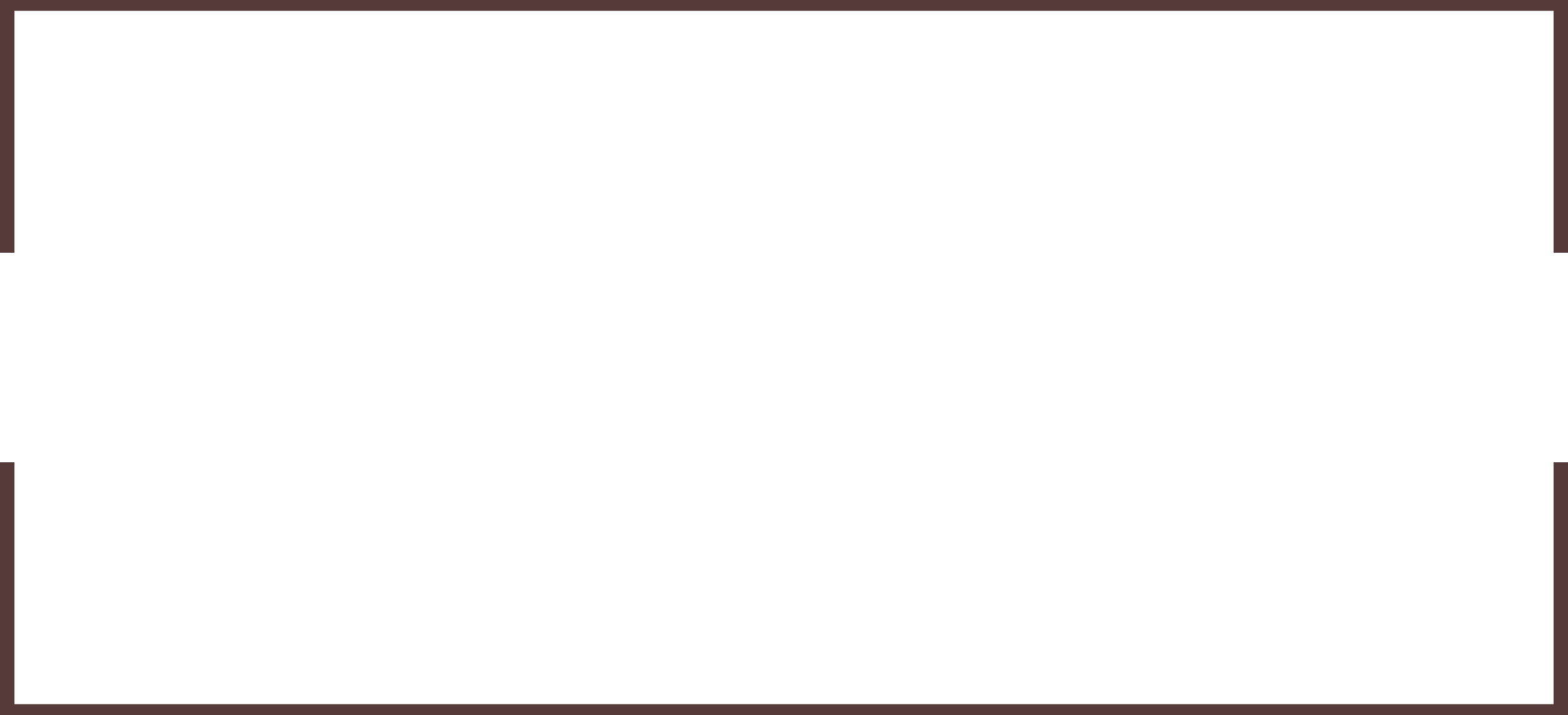 and sets on fire the course of our life, and is set on fire by hell. For every species of beasts and birds, of reptiles and creatures of the sea, is tamed, and has been tamed by the human race. But no one can tame the tongue; it is a restless evil and full of deadly poison. With it we bless our Lord and Father; and with it we curse men, who have been made in the likeness of God; from the same mouth come
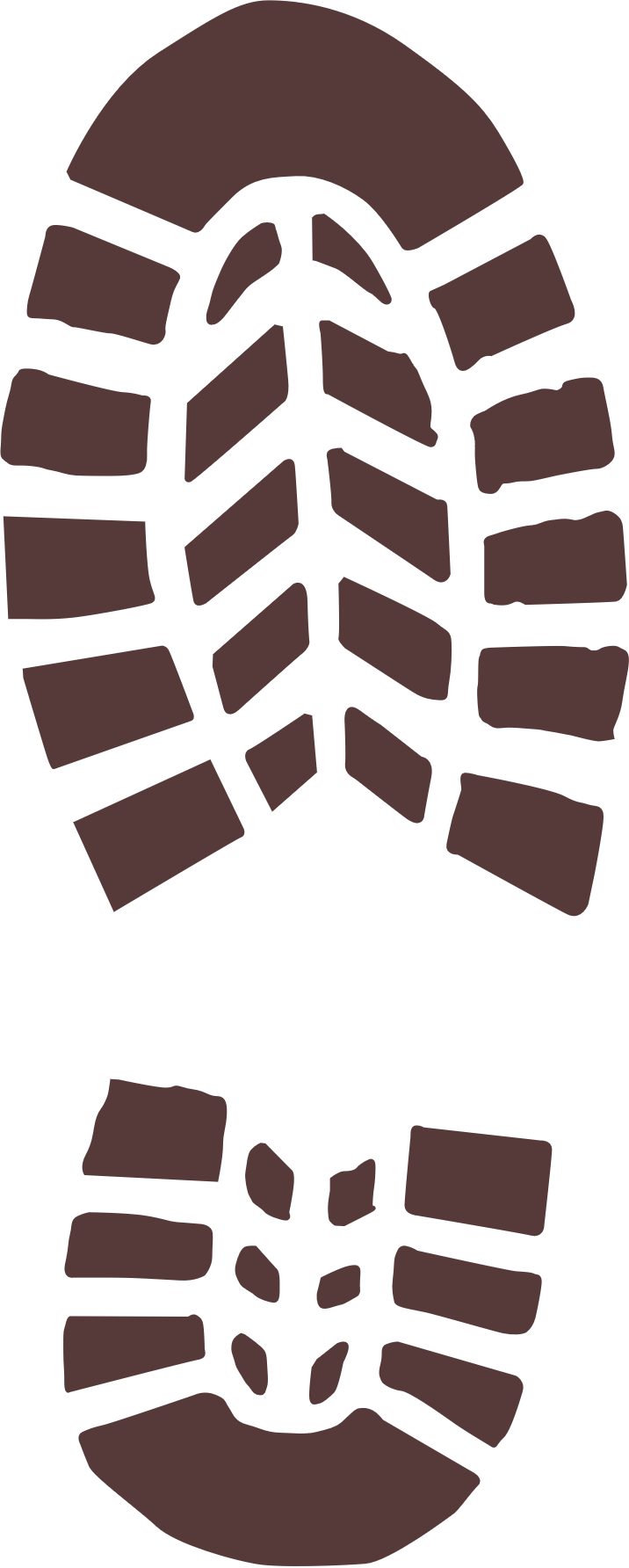 JAMES 3:1-12
James in a Box
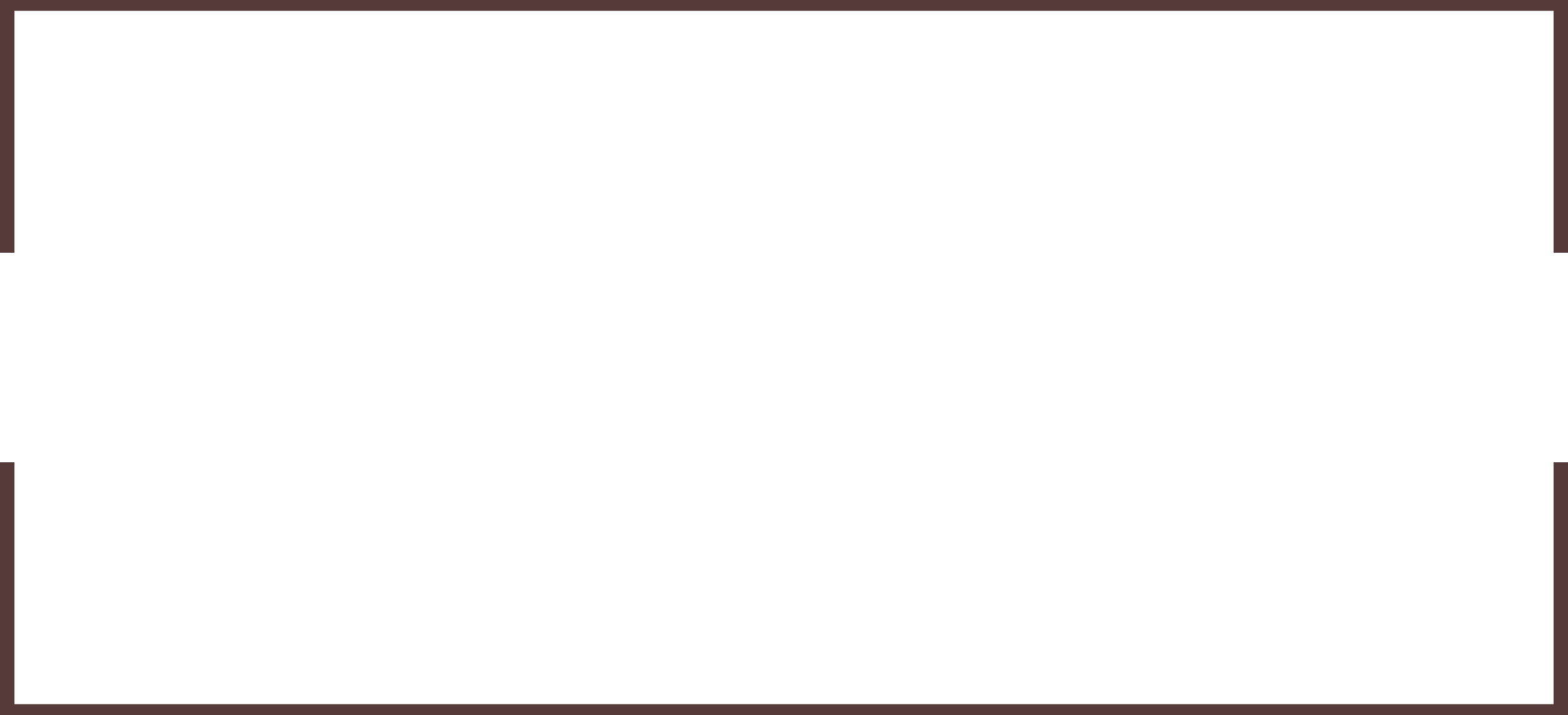 both blessing and cursing. My brethren, these things ought not to be this way. Does a fountain send out from the same opening both fresh and bitter water? Can a fig tree, my brethren, produce olives, or a vine produce figs? Neither can salt water produce fresh.
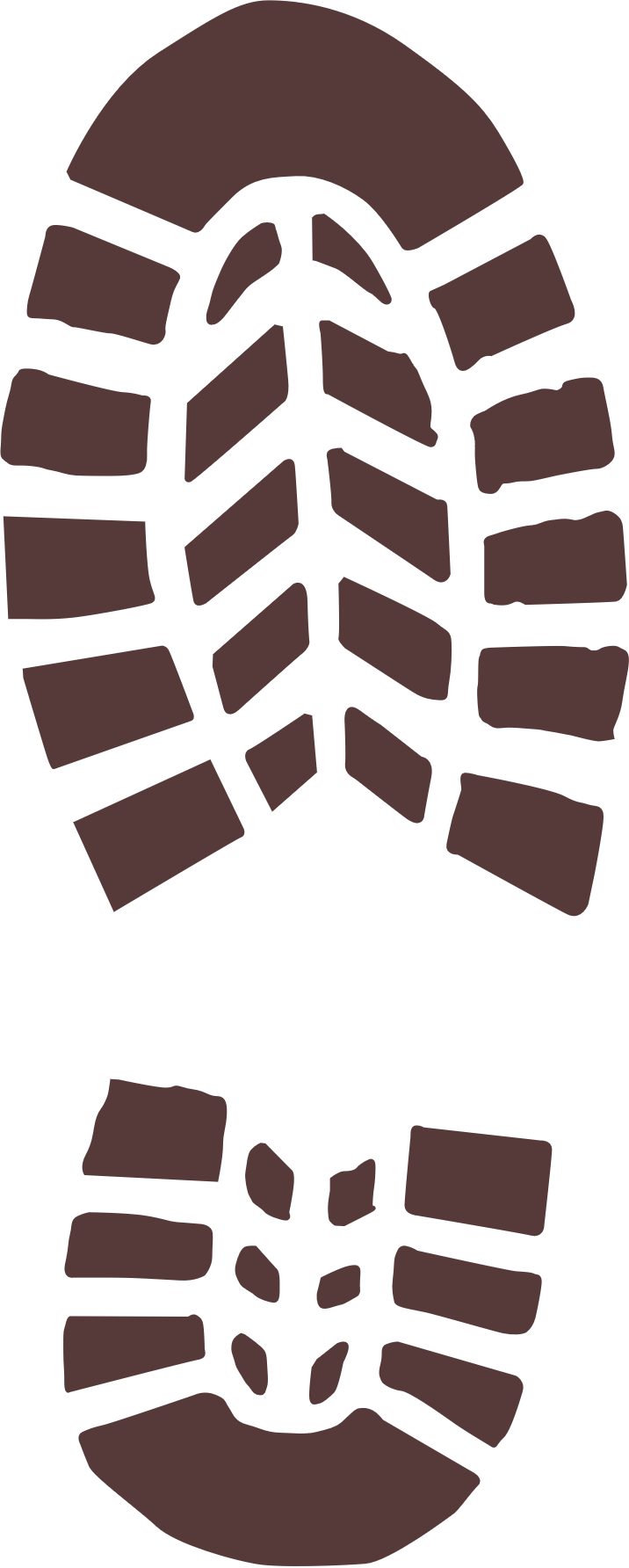 JAMES 3:1-12
Teaching is serious business
Was James seeking to discourage people from teaching?
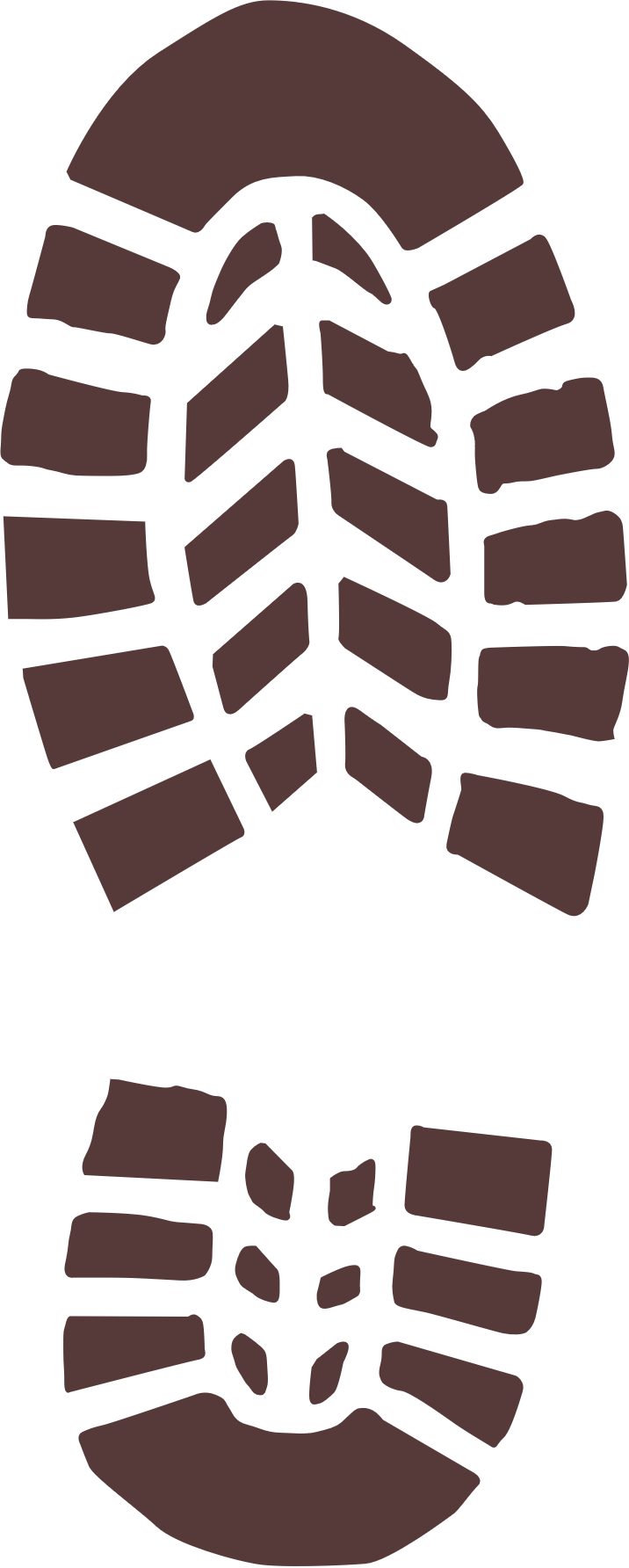 Teaching is serious business
There are dangers in teaching! James warns of "stricter judgment" (greater condemnation).
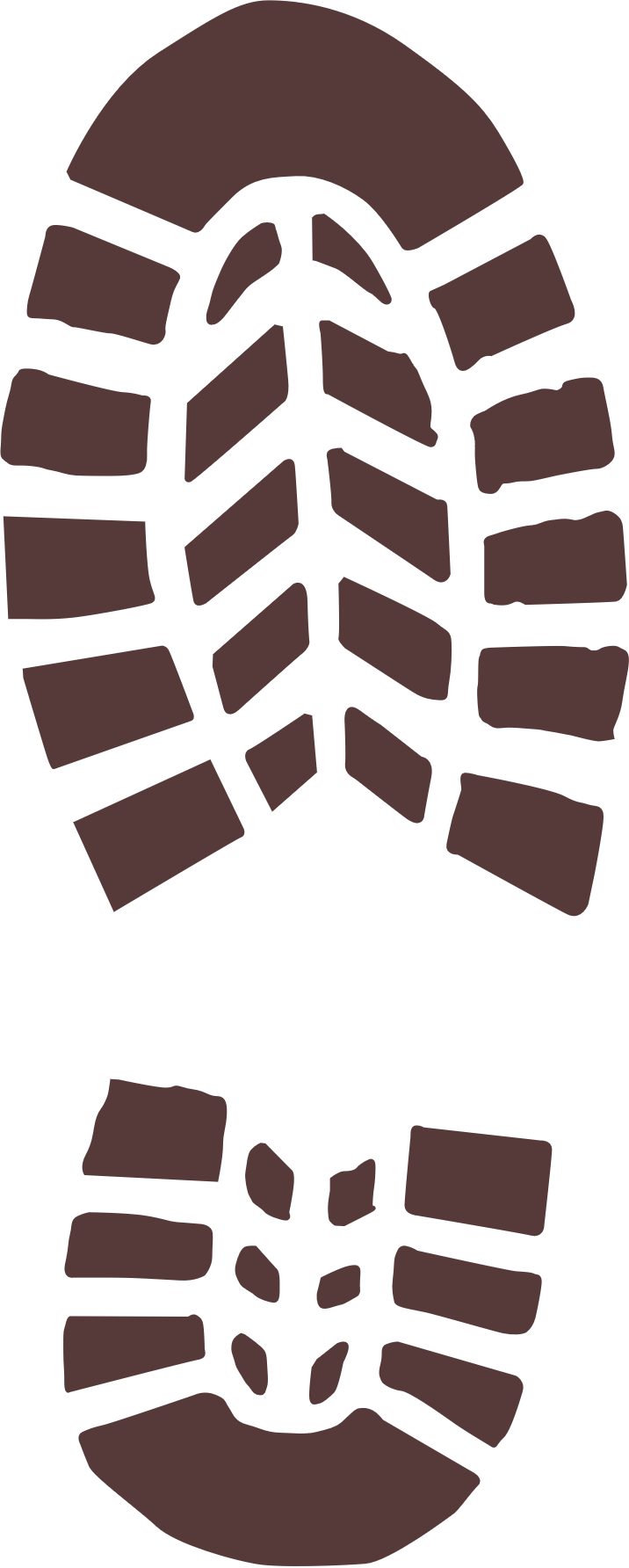 Teaching is serious business
How might teachers be especially tested or prone to sin in what they say?
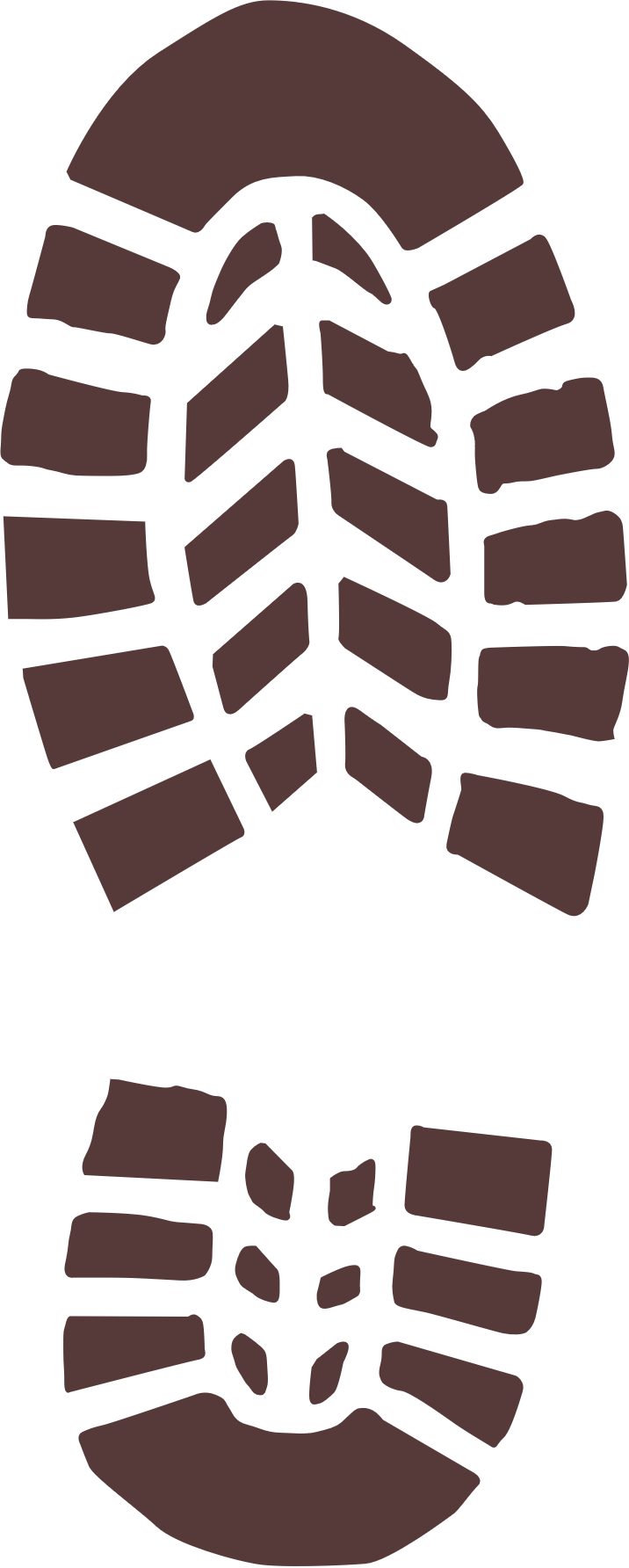 The tongue has great power
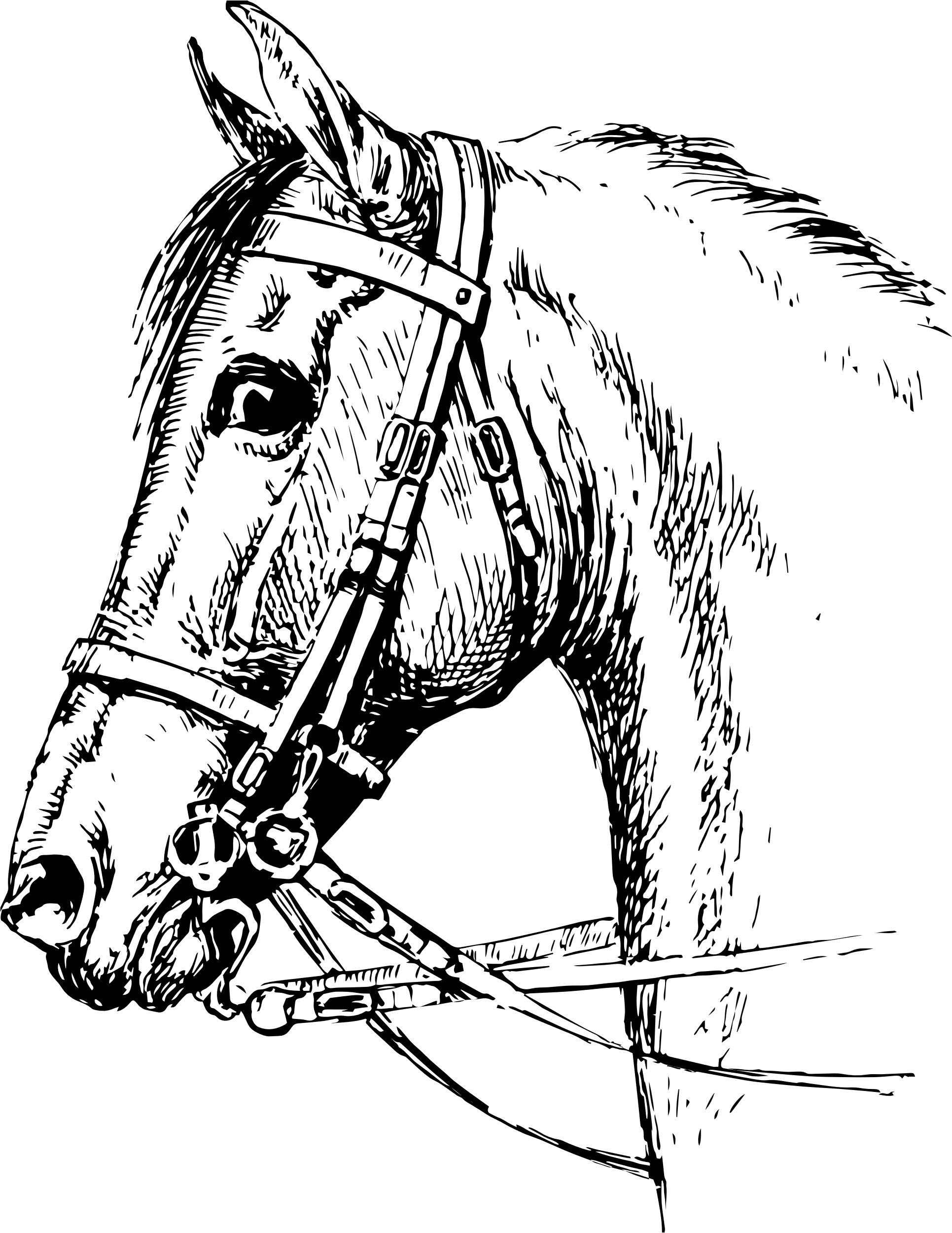 The tongue has the power to direct. 3:3-4
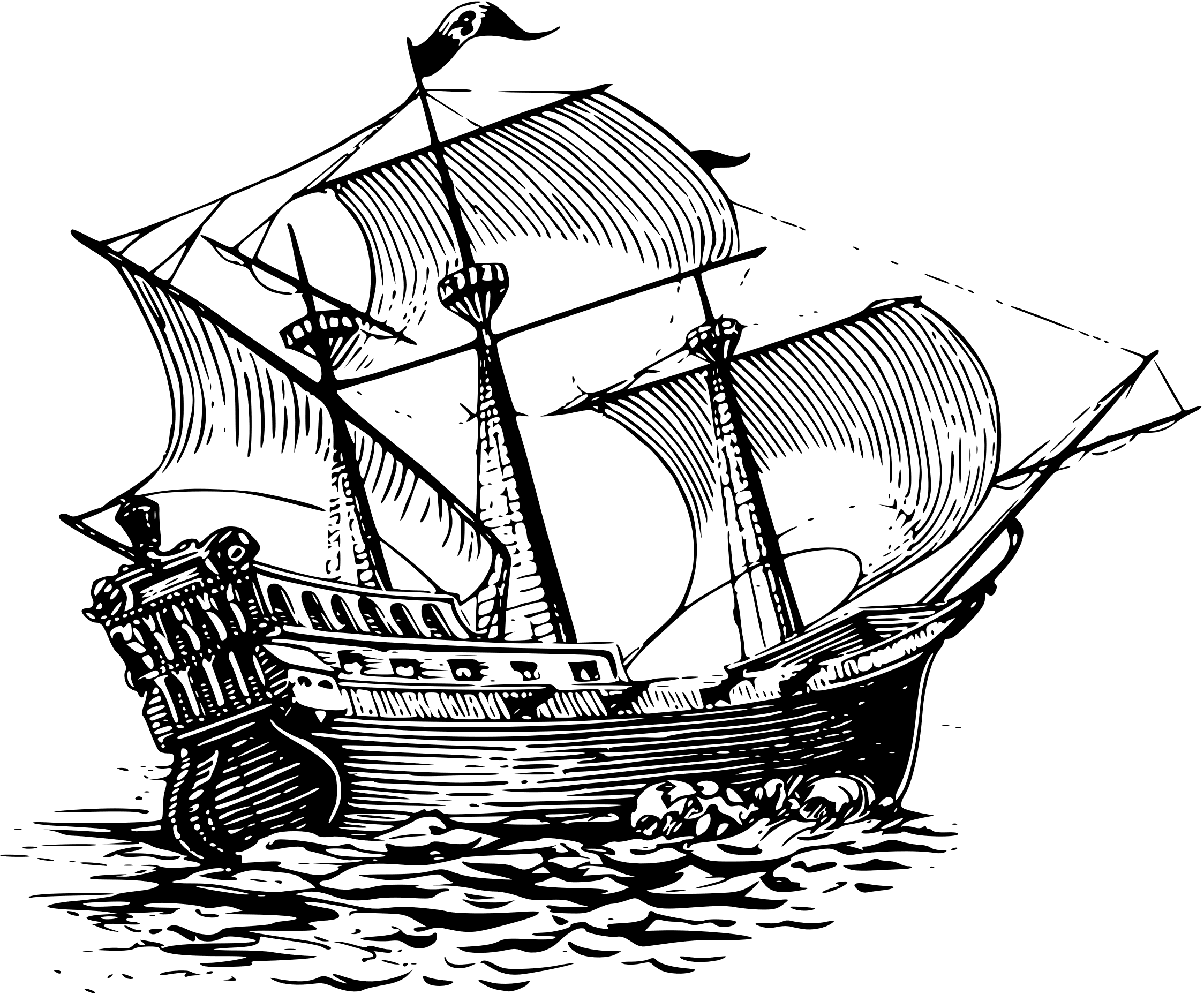 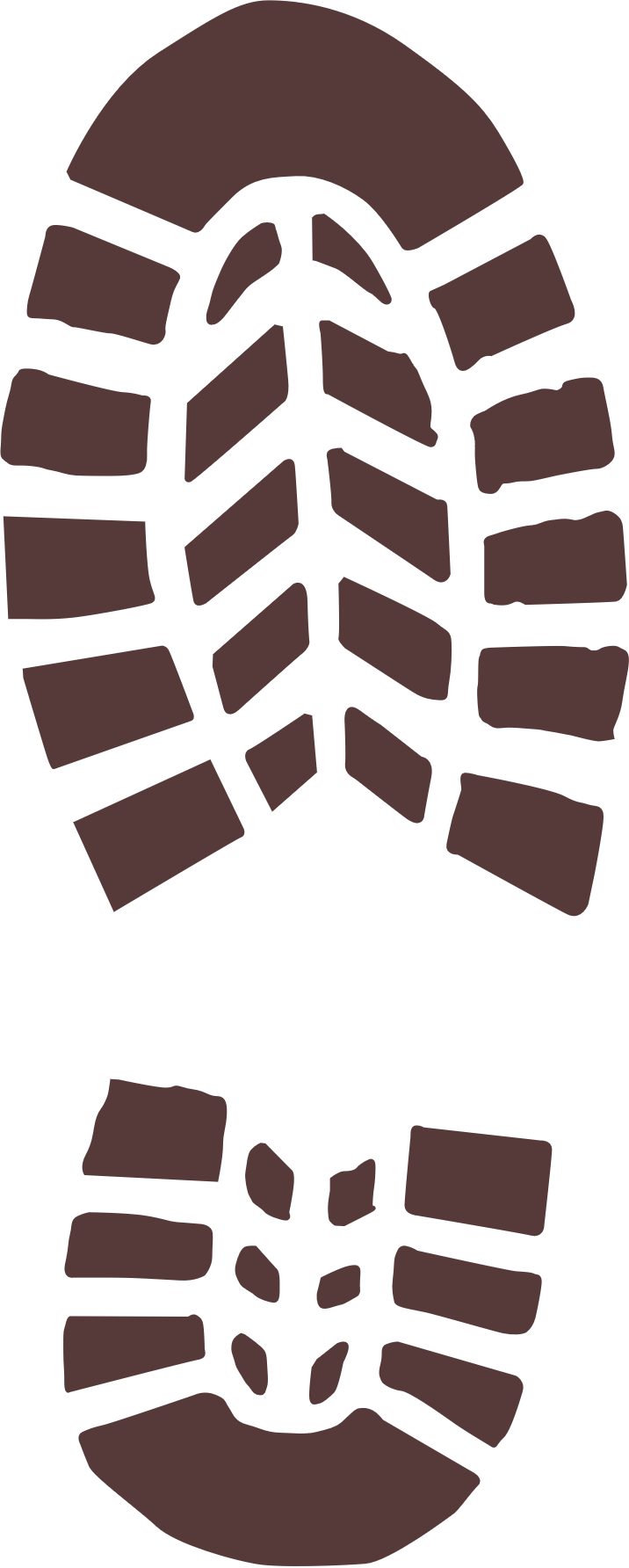 The tongue has great power
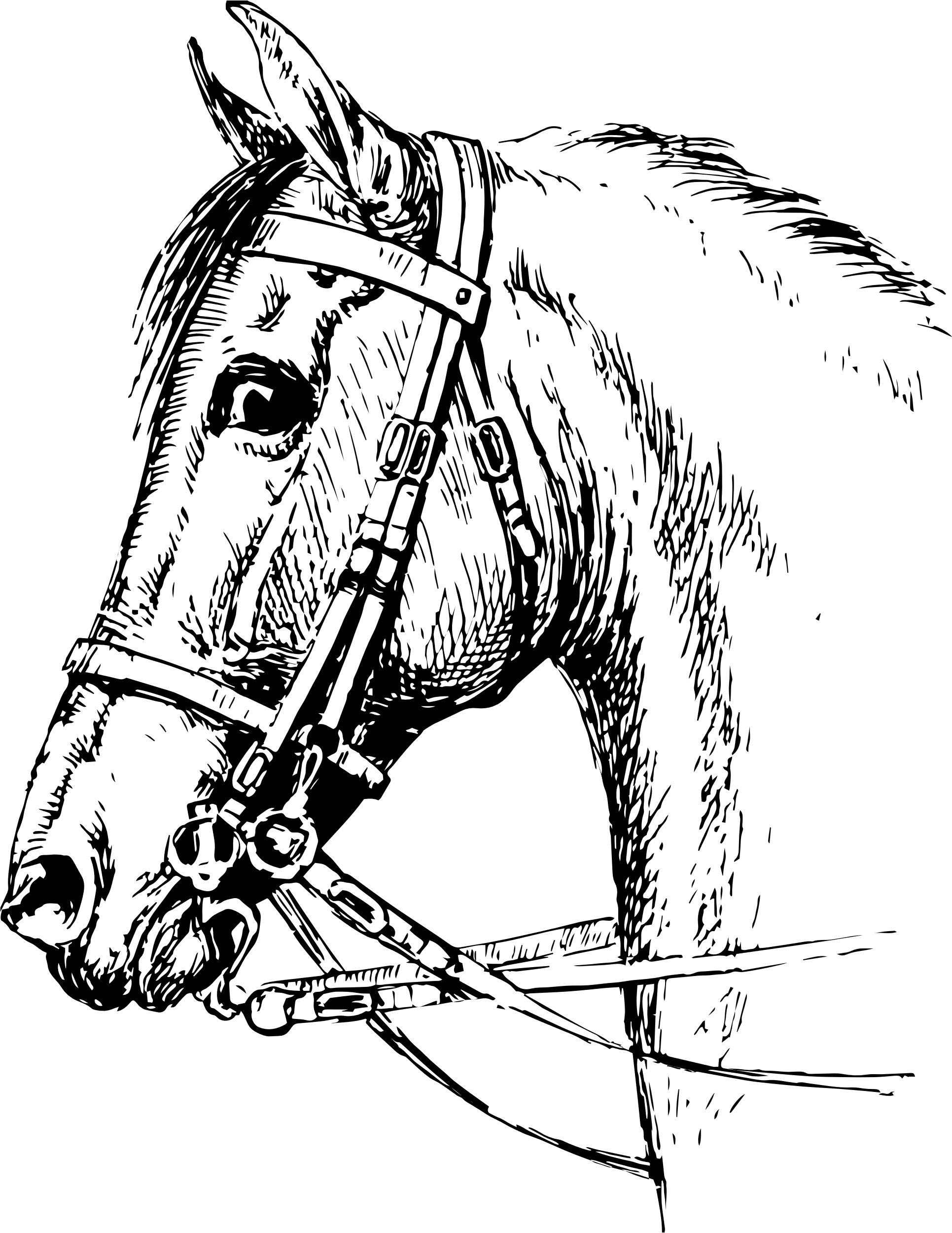 What example have you experienced or seen where the tongue helped direct 
someone or a group 
in a powerful way?
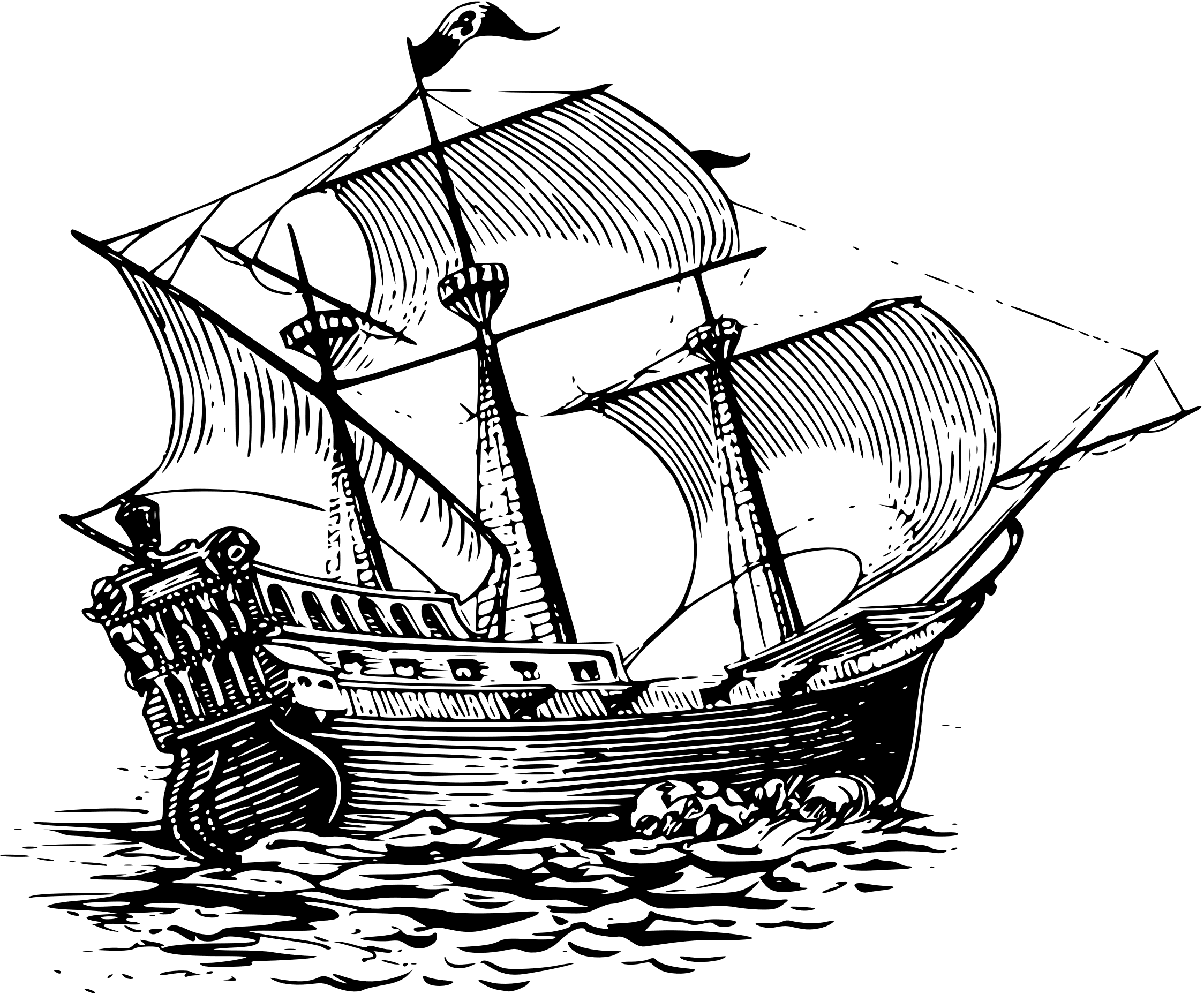 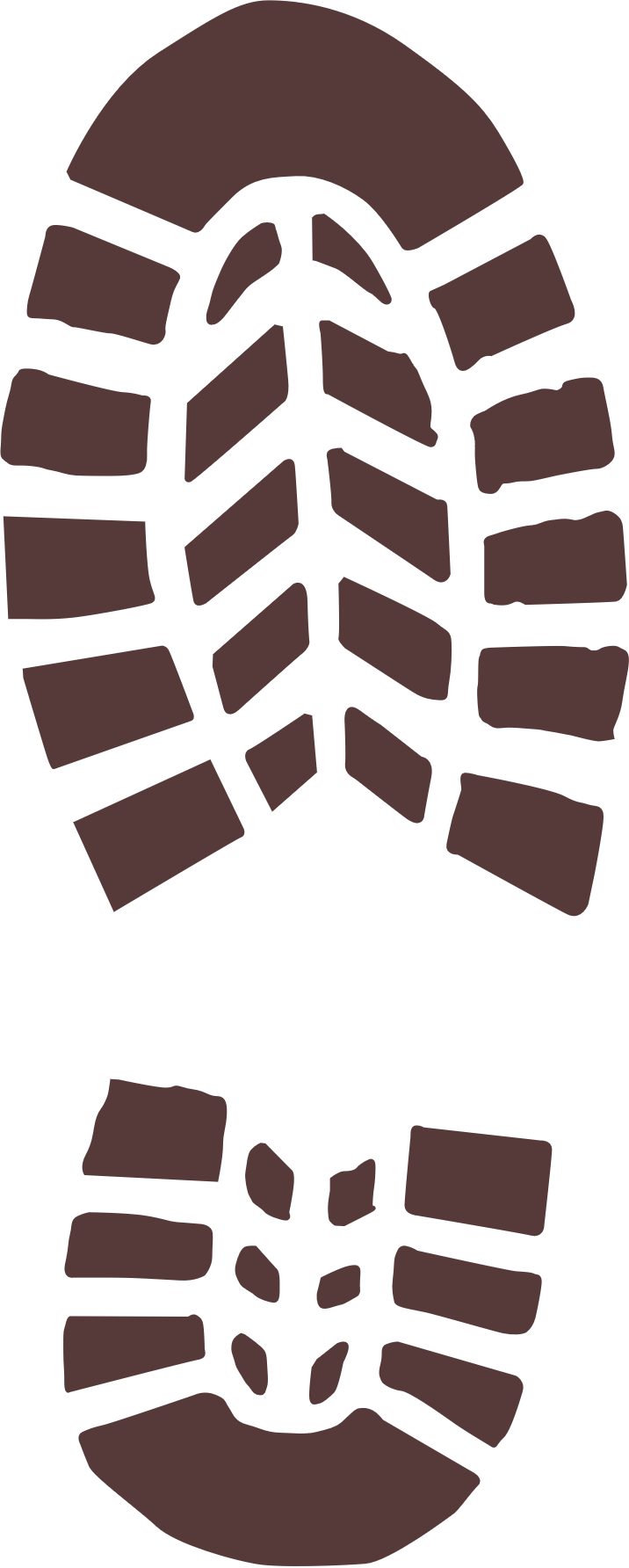 The tongue has great power
The tongue has the power to destroy. 3:5-8
James speaks of 7 defiling sins of the tongue:
Blaspheming
Boasting
Cursing others
Quarreling
Speaking against others
Complaining
Swearing
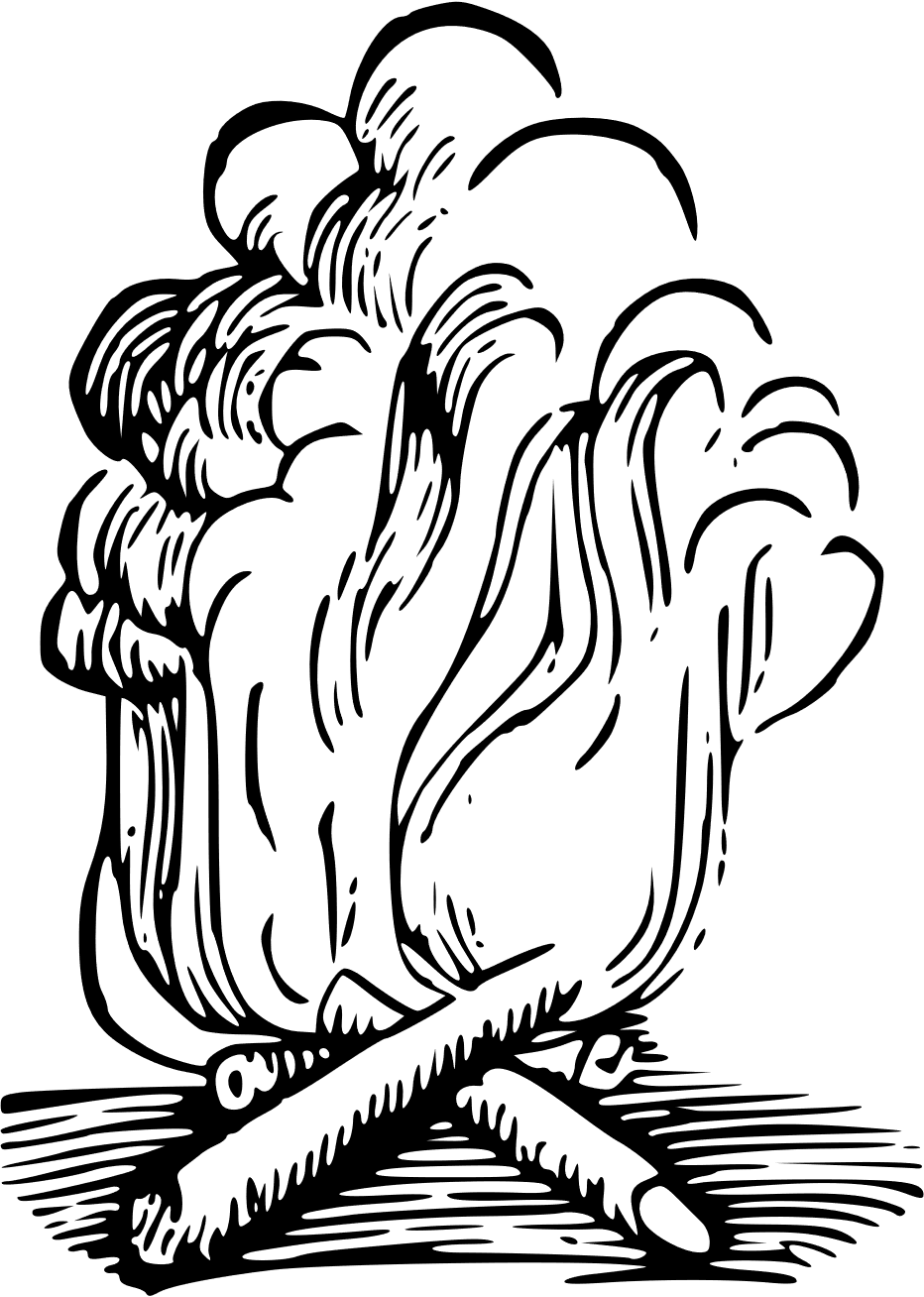 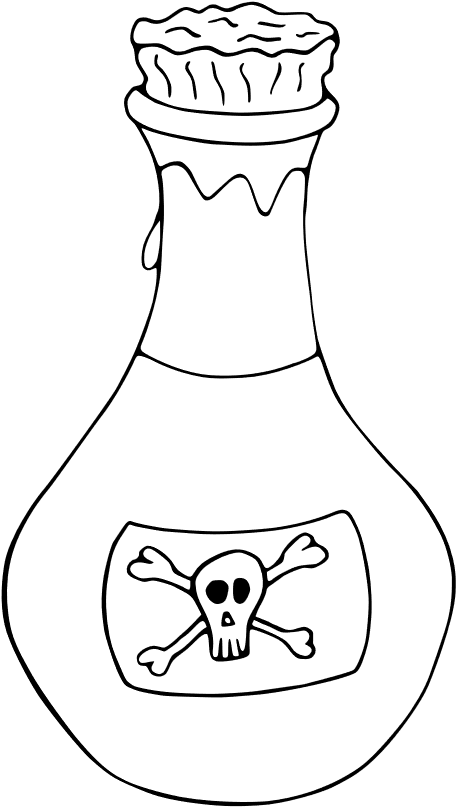 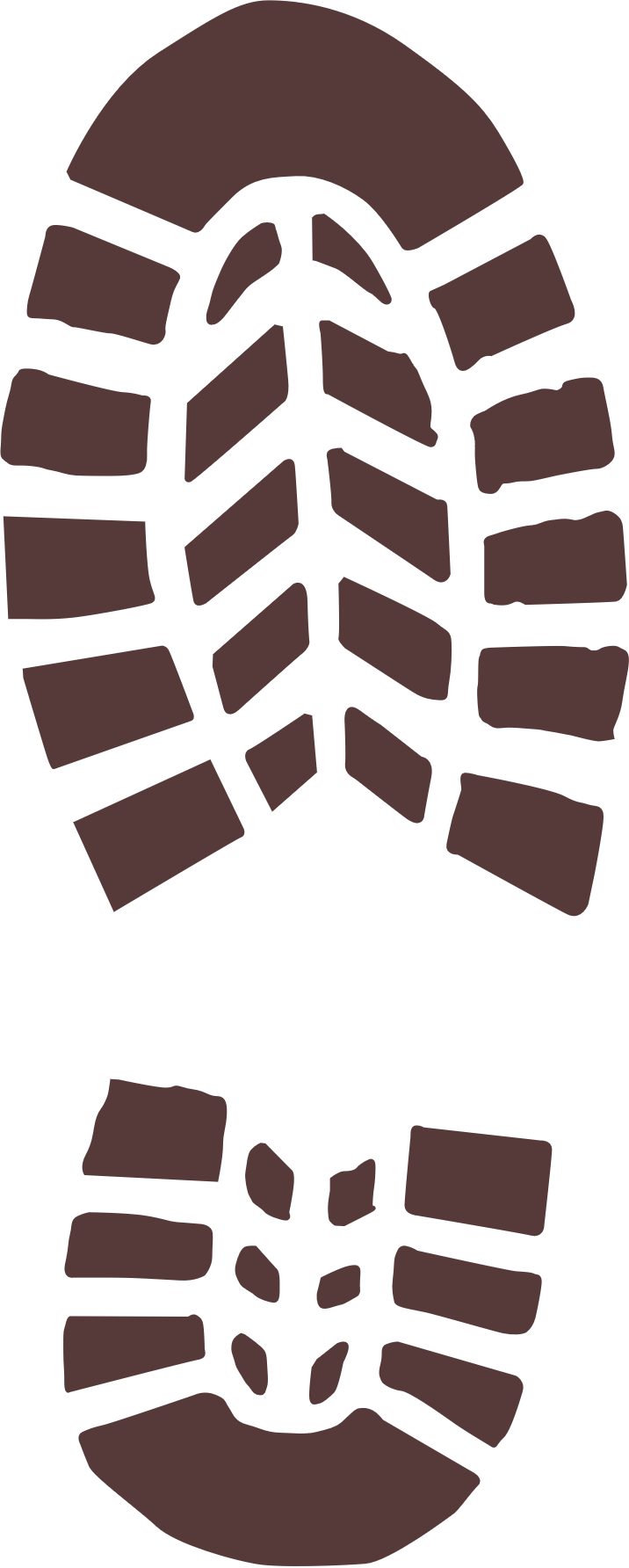 The tongue has great power
What example have you experienced or seen where the tongue 
destroyed someone or a 
group in a powerful way?
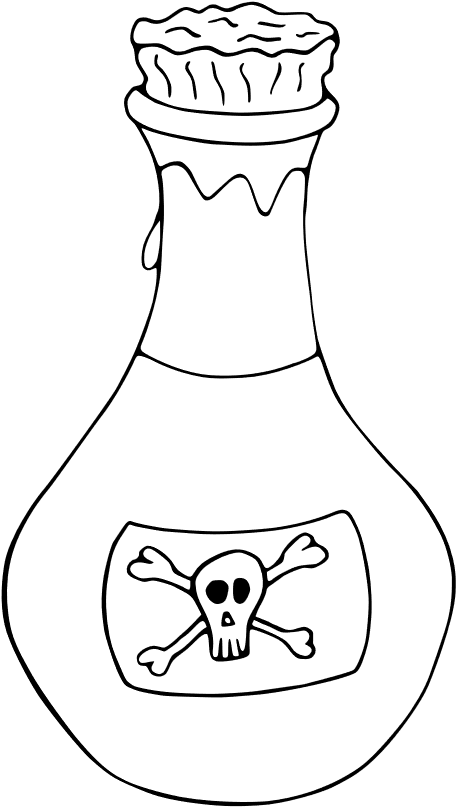 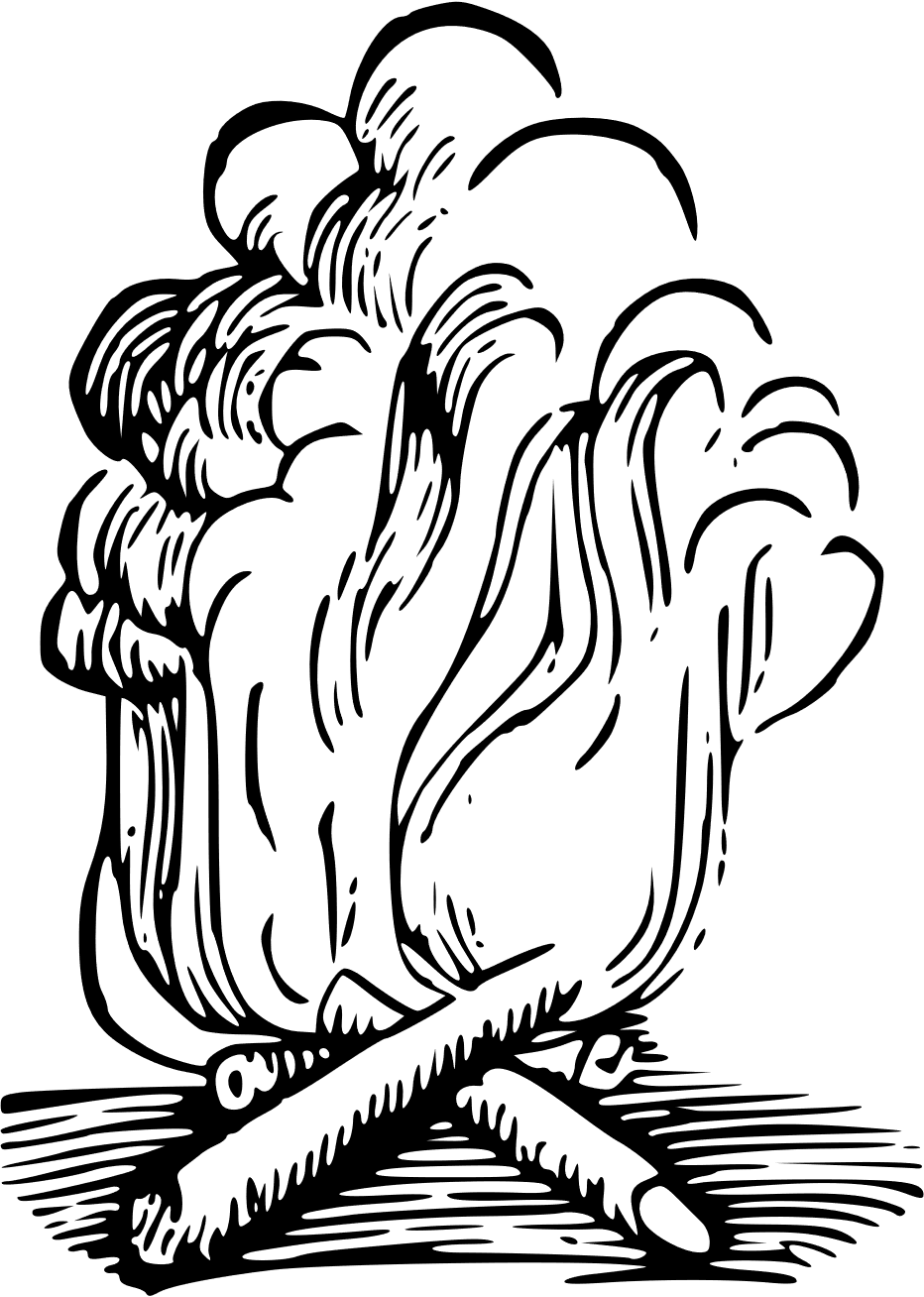 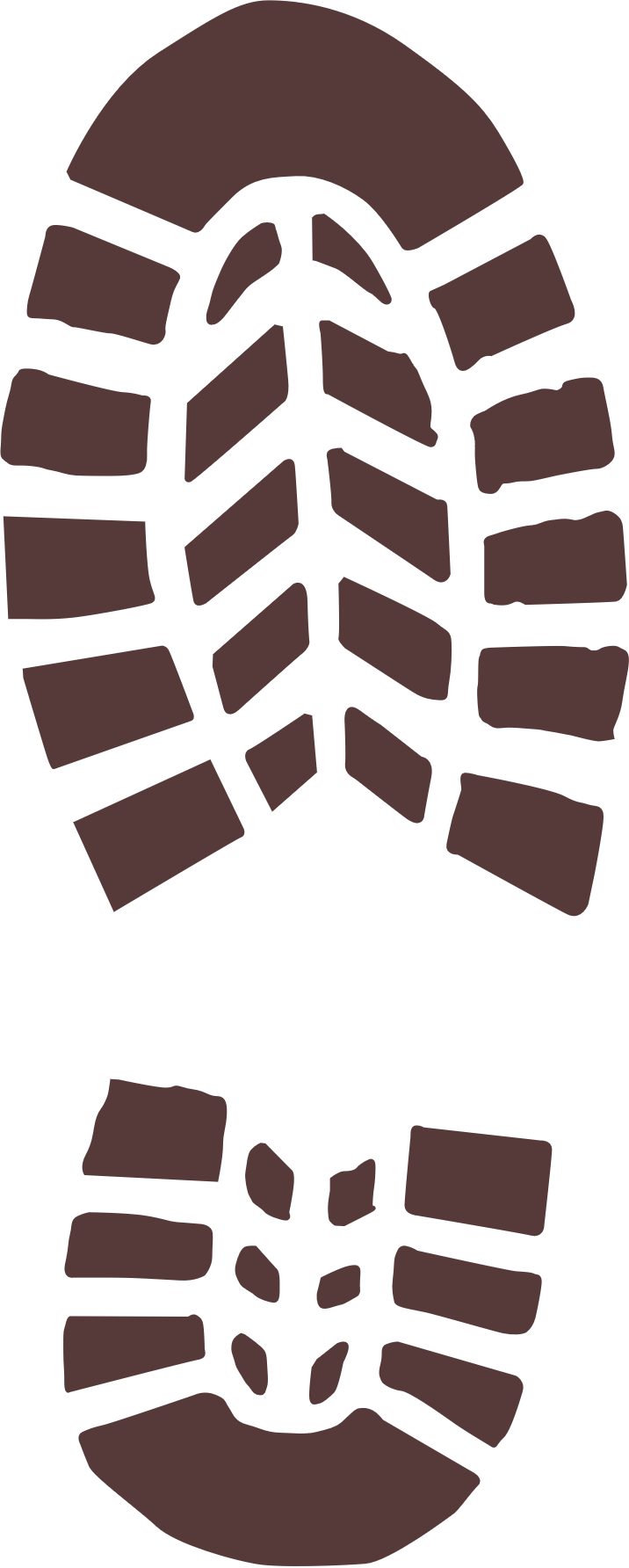 The tongue has great power
"Death and life are in the power of the tongue. And those who love 
it will eat its fruit."
Proverbs 18:21
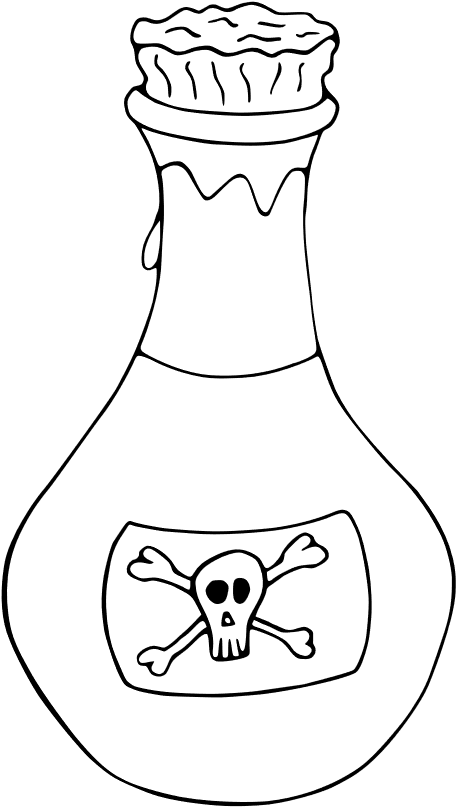 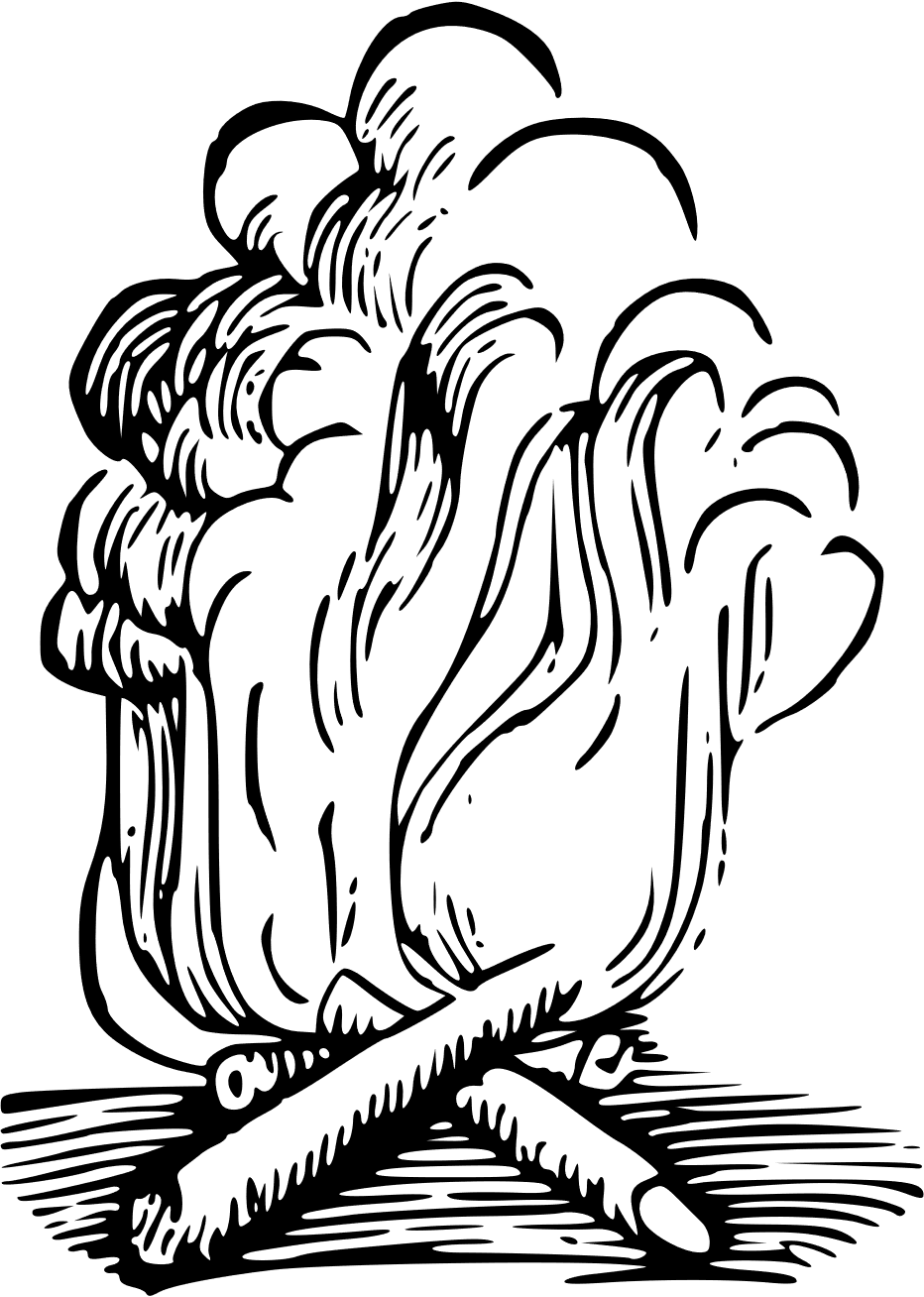 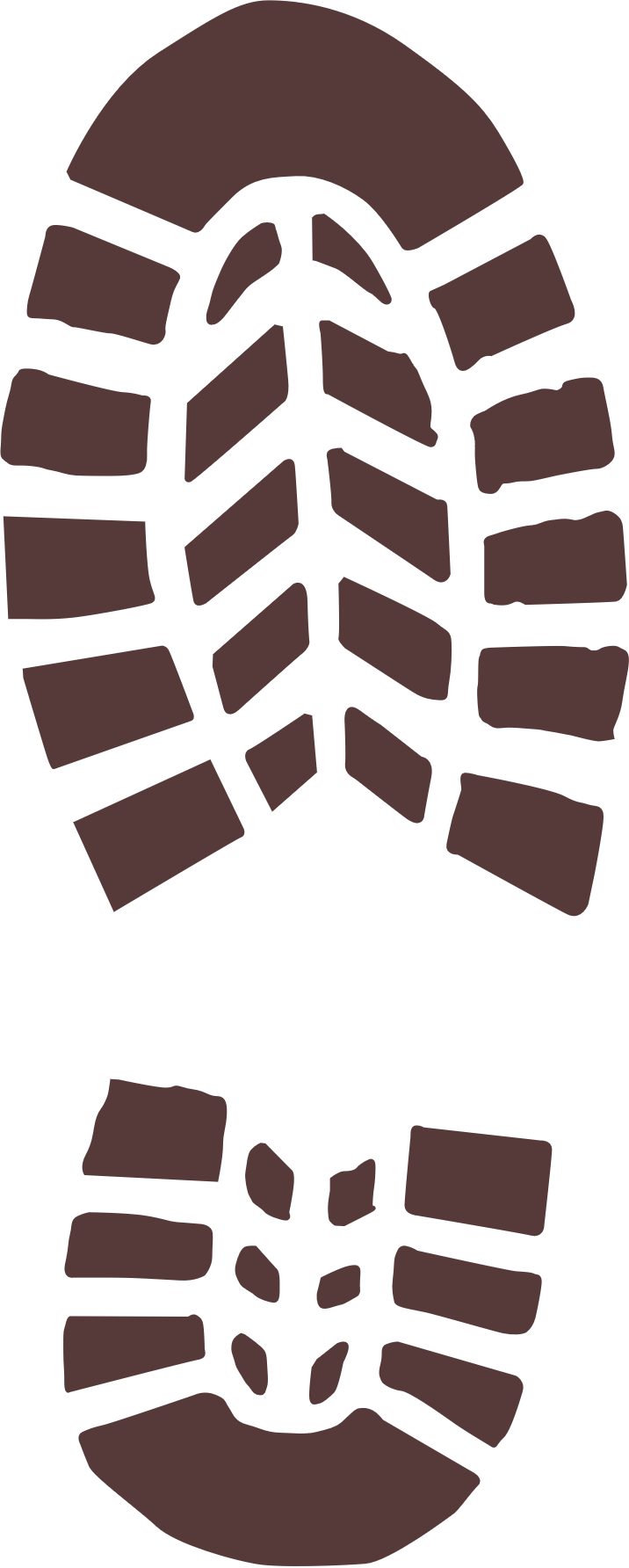 The tongue has great power
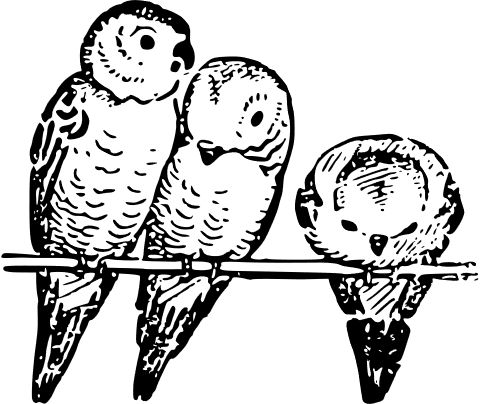 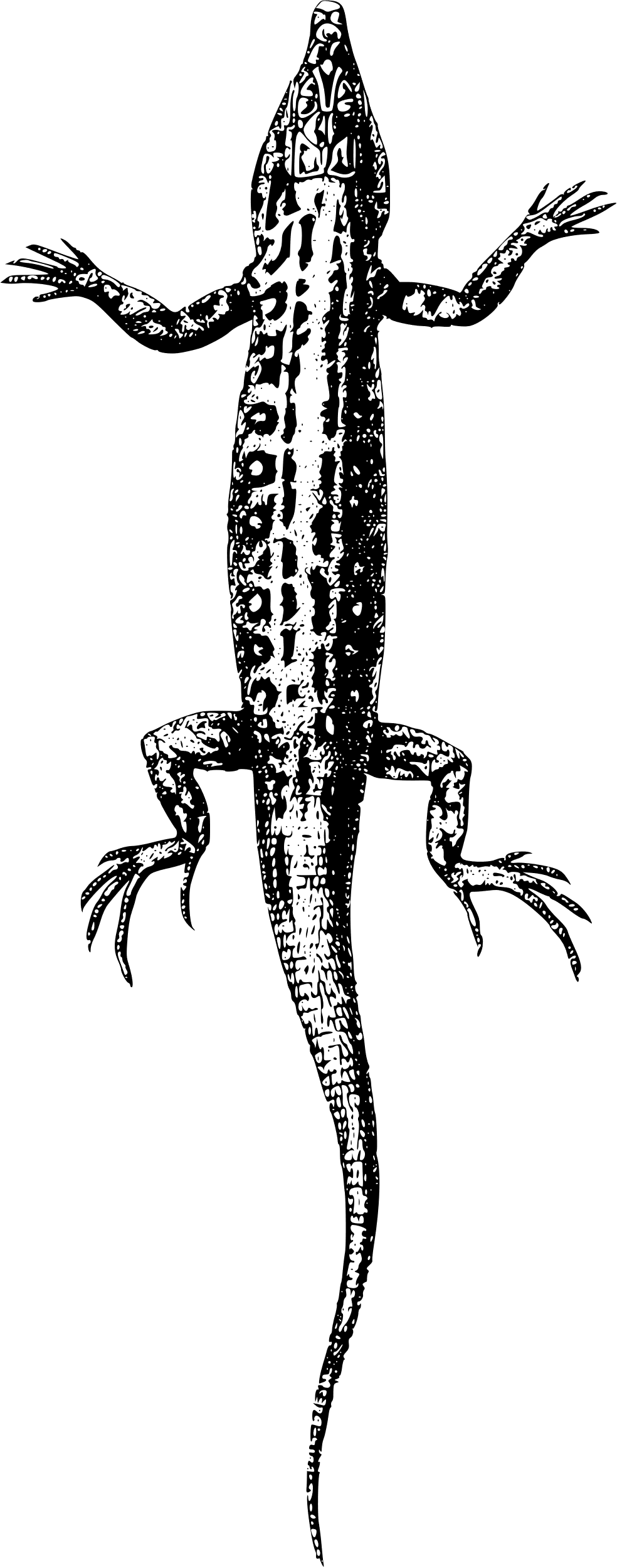 No one can tame the tongue. 8a

Wild animals have been tamed 
by mankind. However, man's 
tongue is yet to be tamed{damazo}
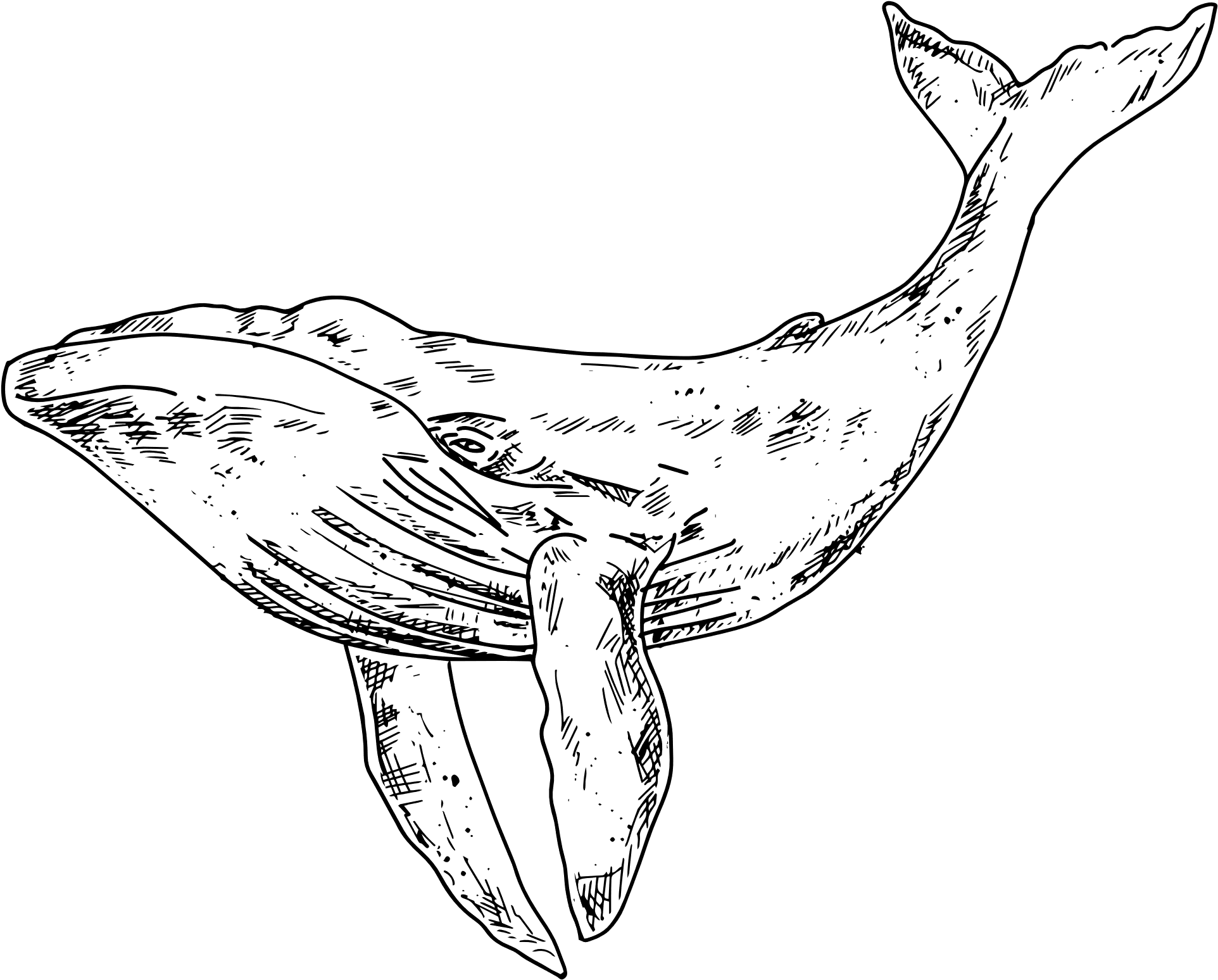 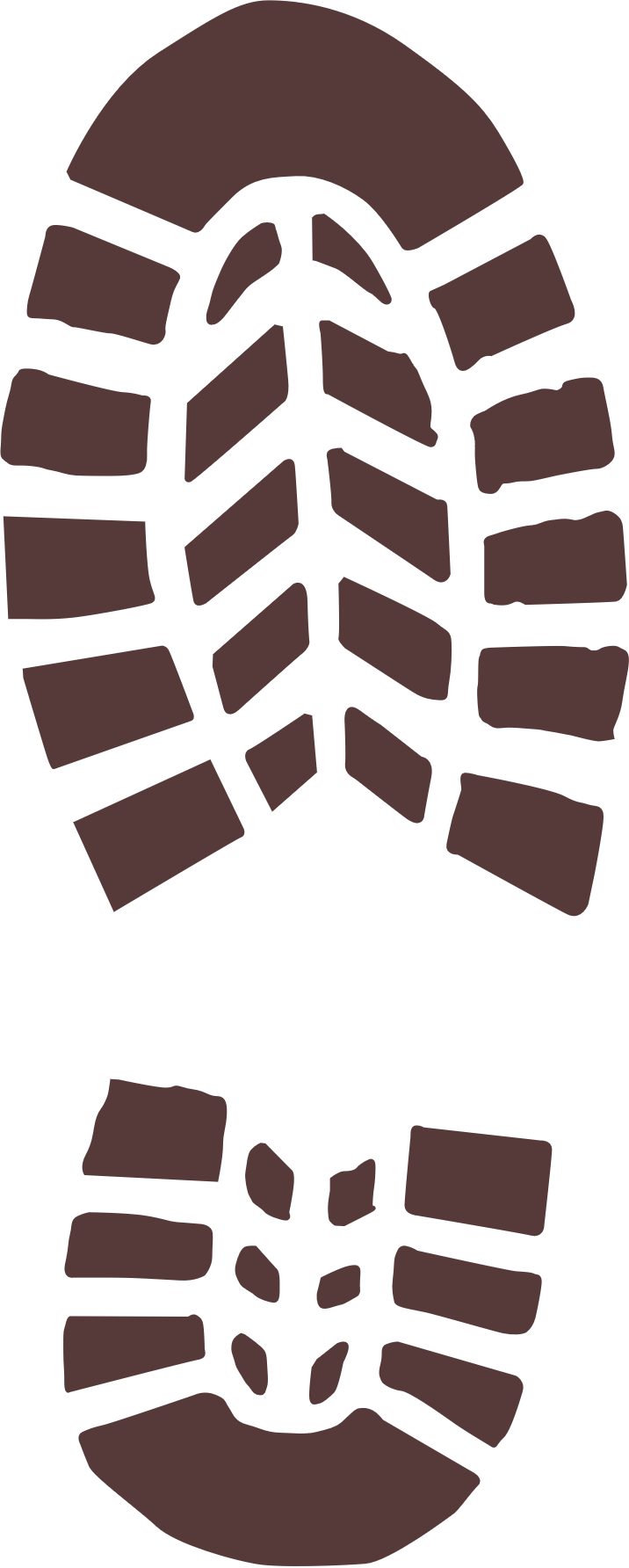 The tongue may be used 
in opposing ways
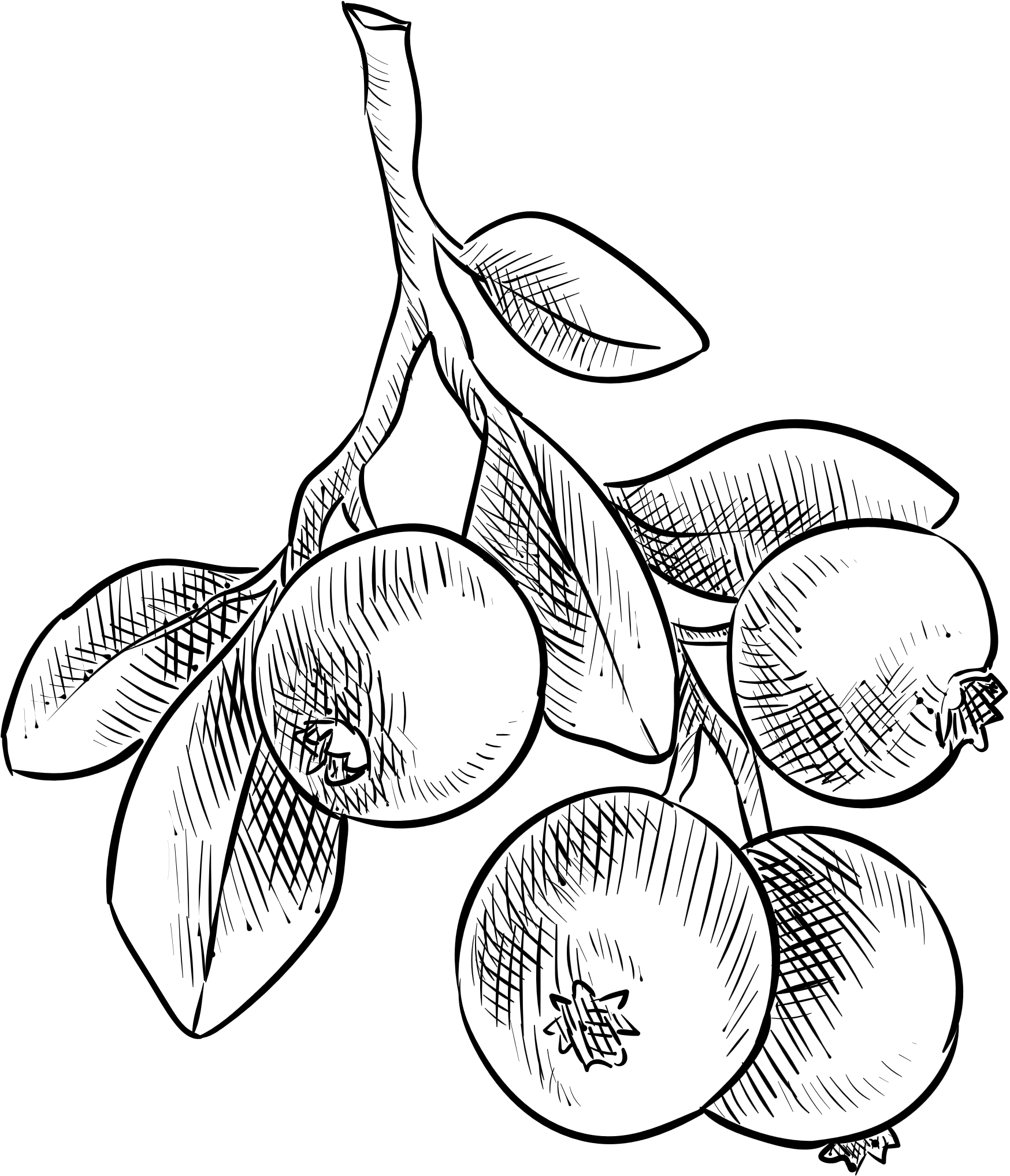 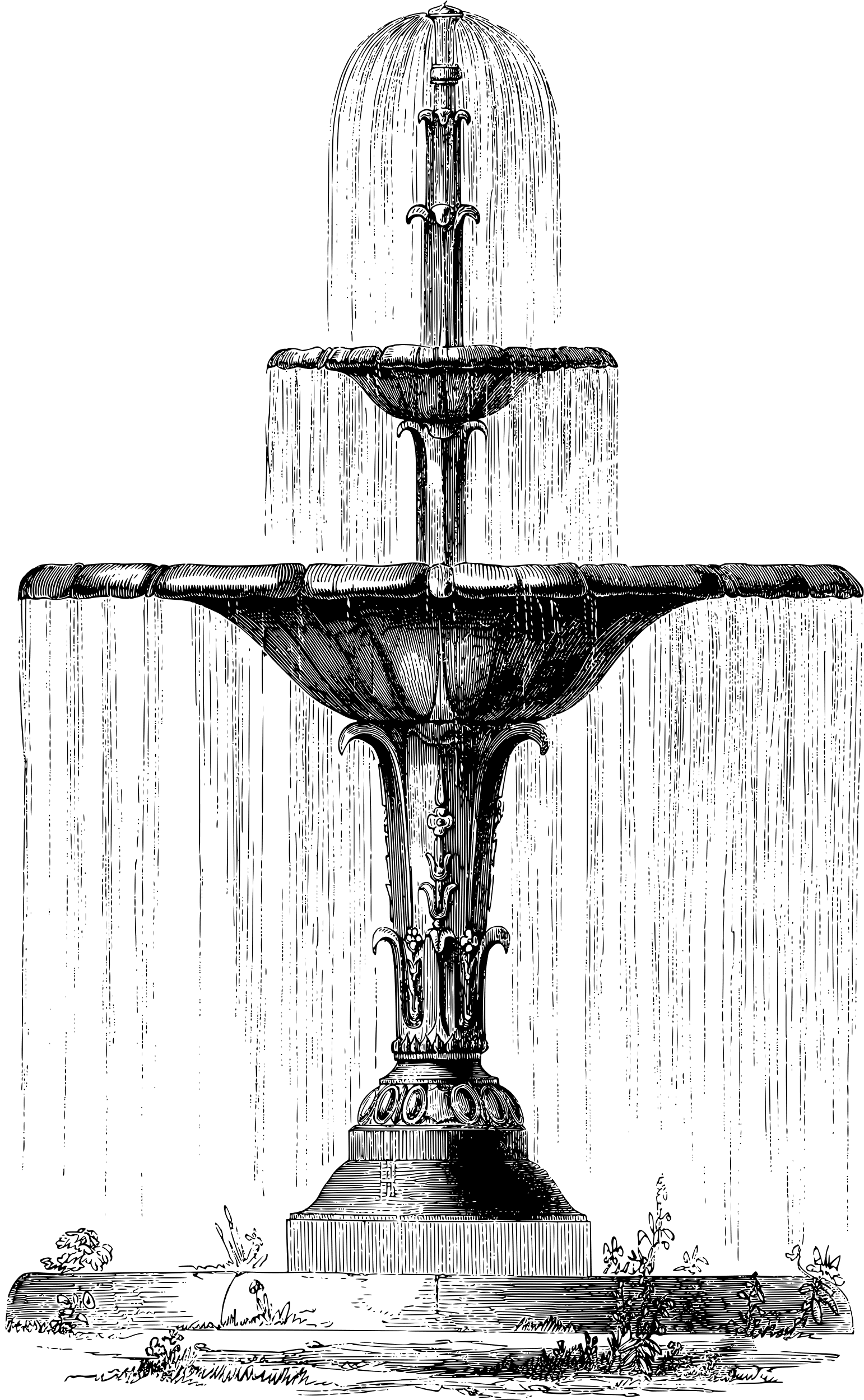 To reach the goal of sinning 
less with the tongue, 
see that  the heart is full 
with good. Matthew 12:34-37
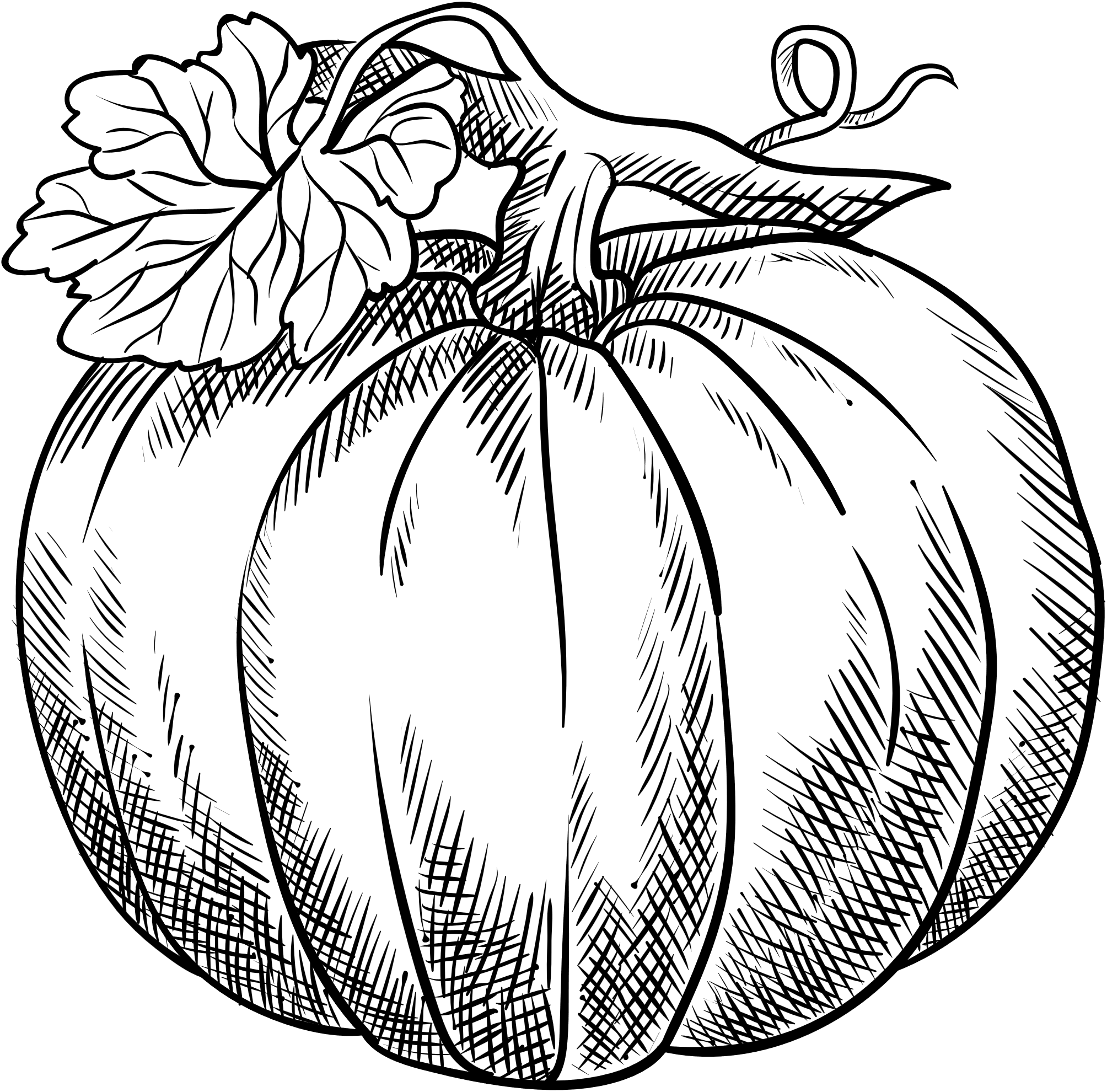 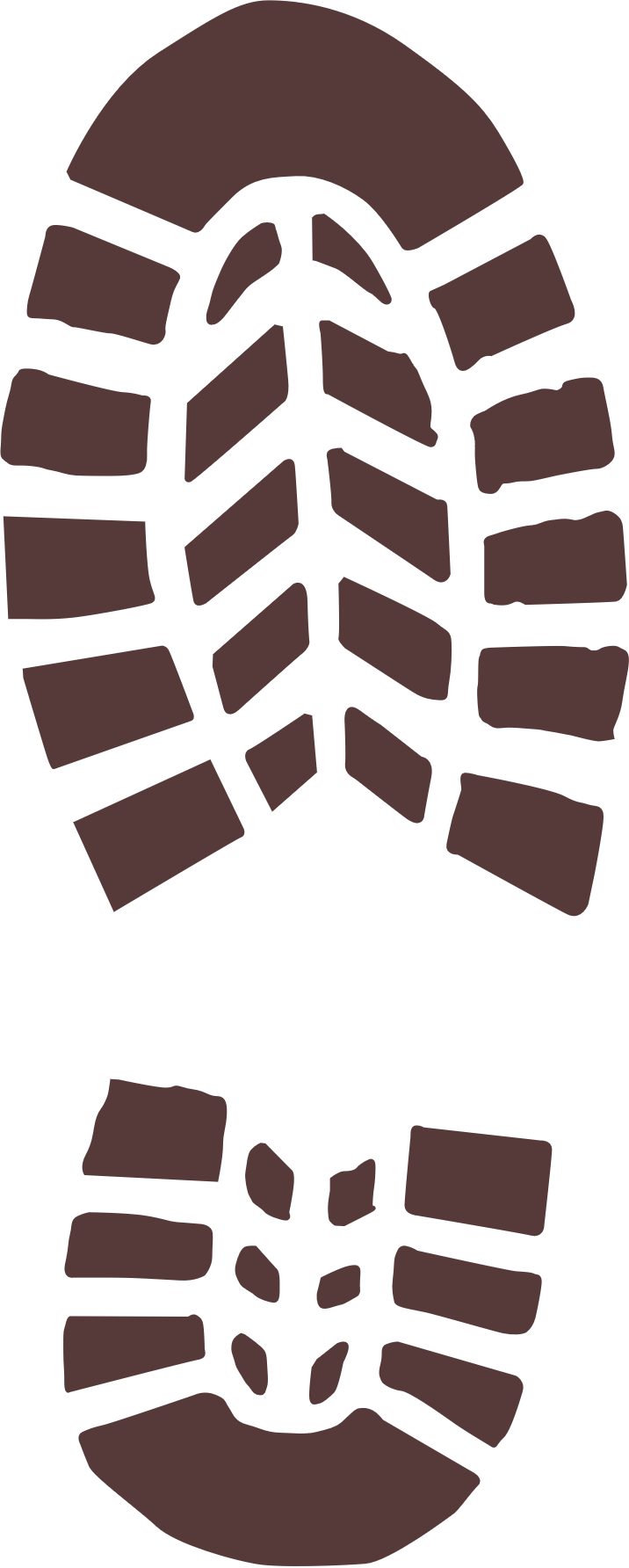 The tongue may be used 
in opposing ways
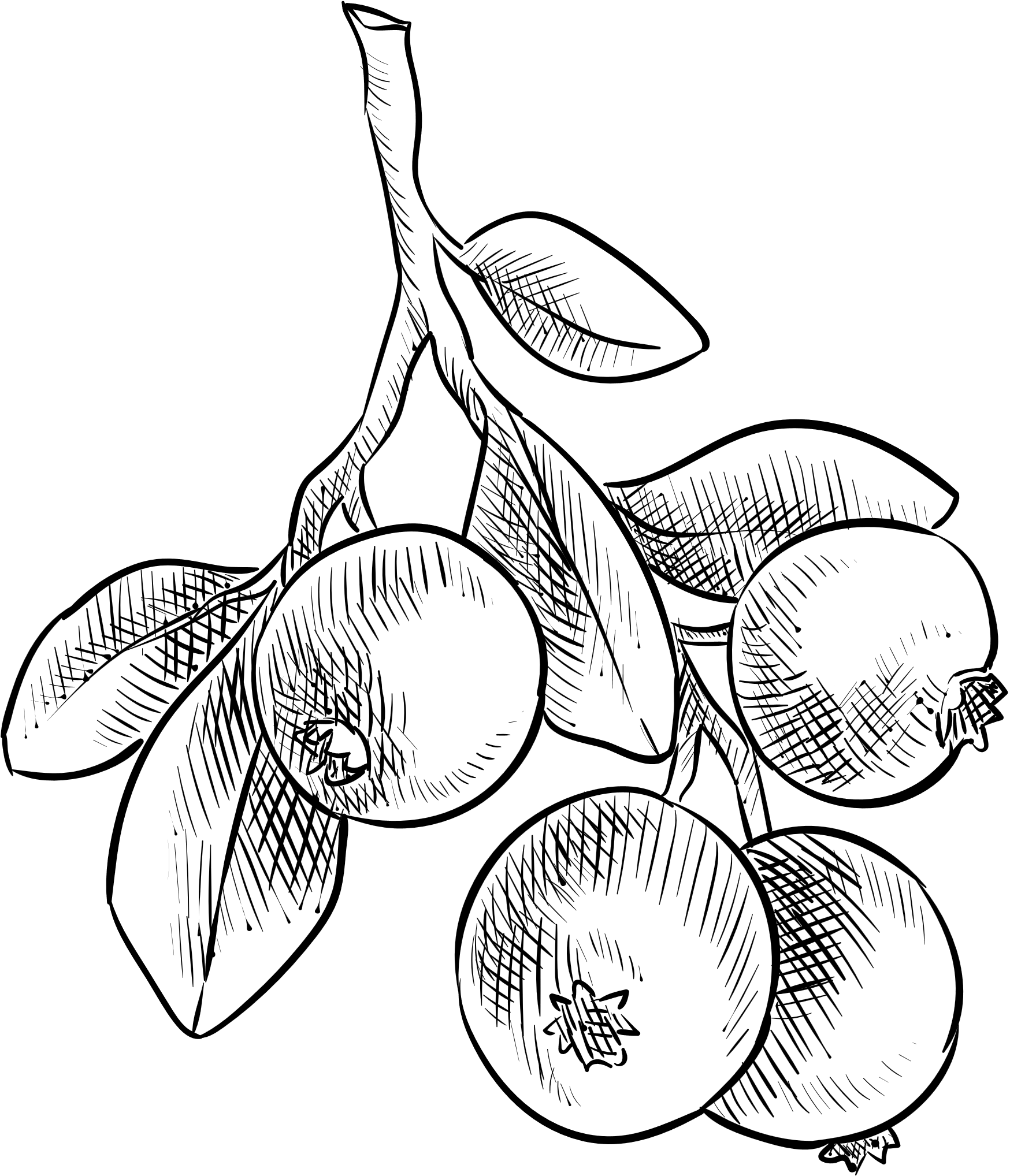 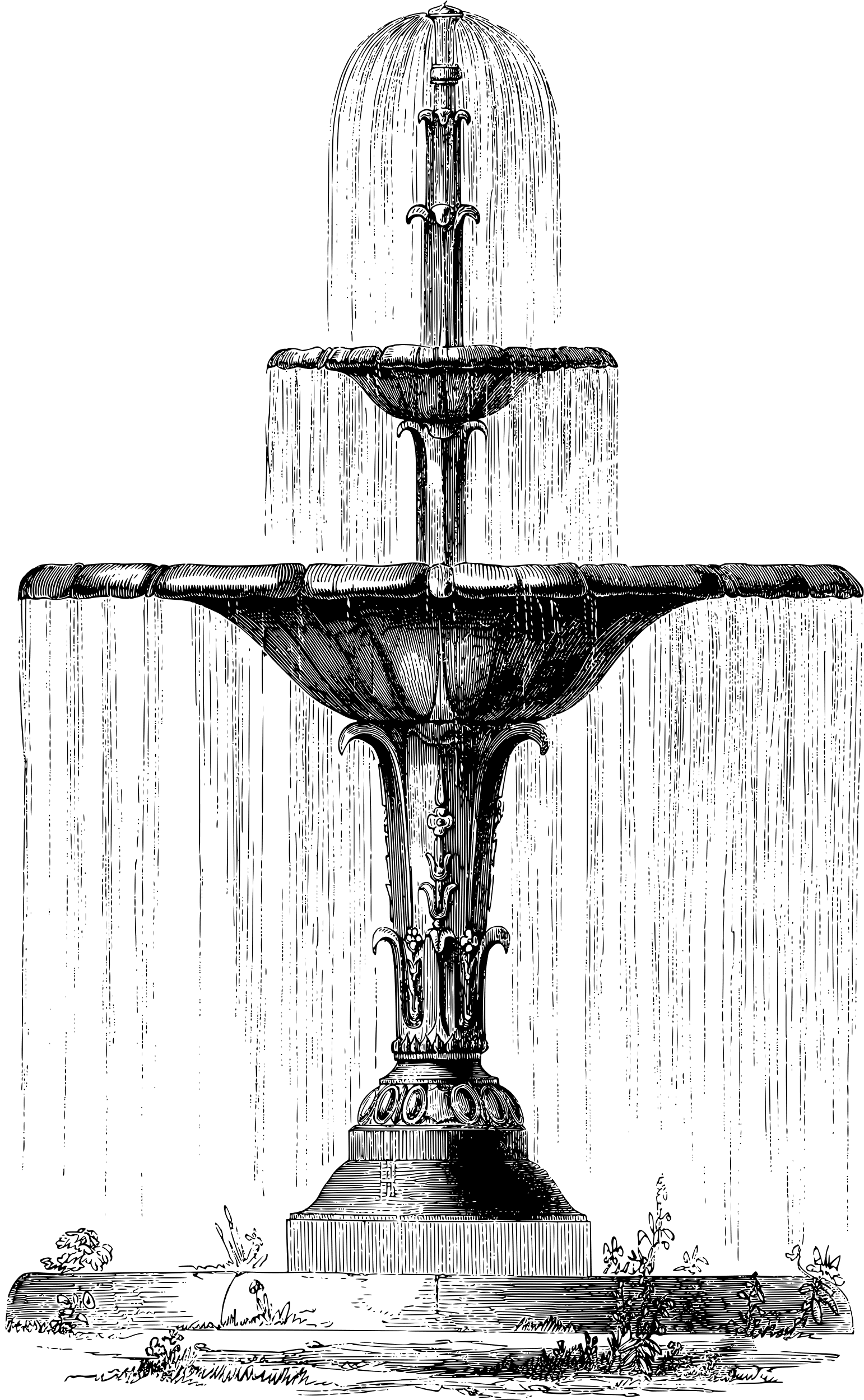 "The words of a man's mouth are 
  deep waters; The fountain of wisdom is a bubbling brook."
Proverbs 18:4
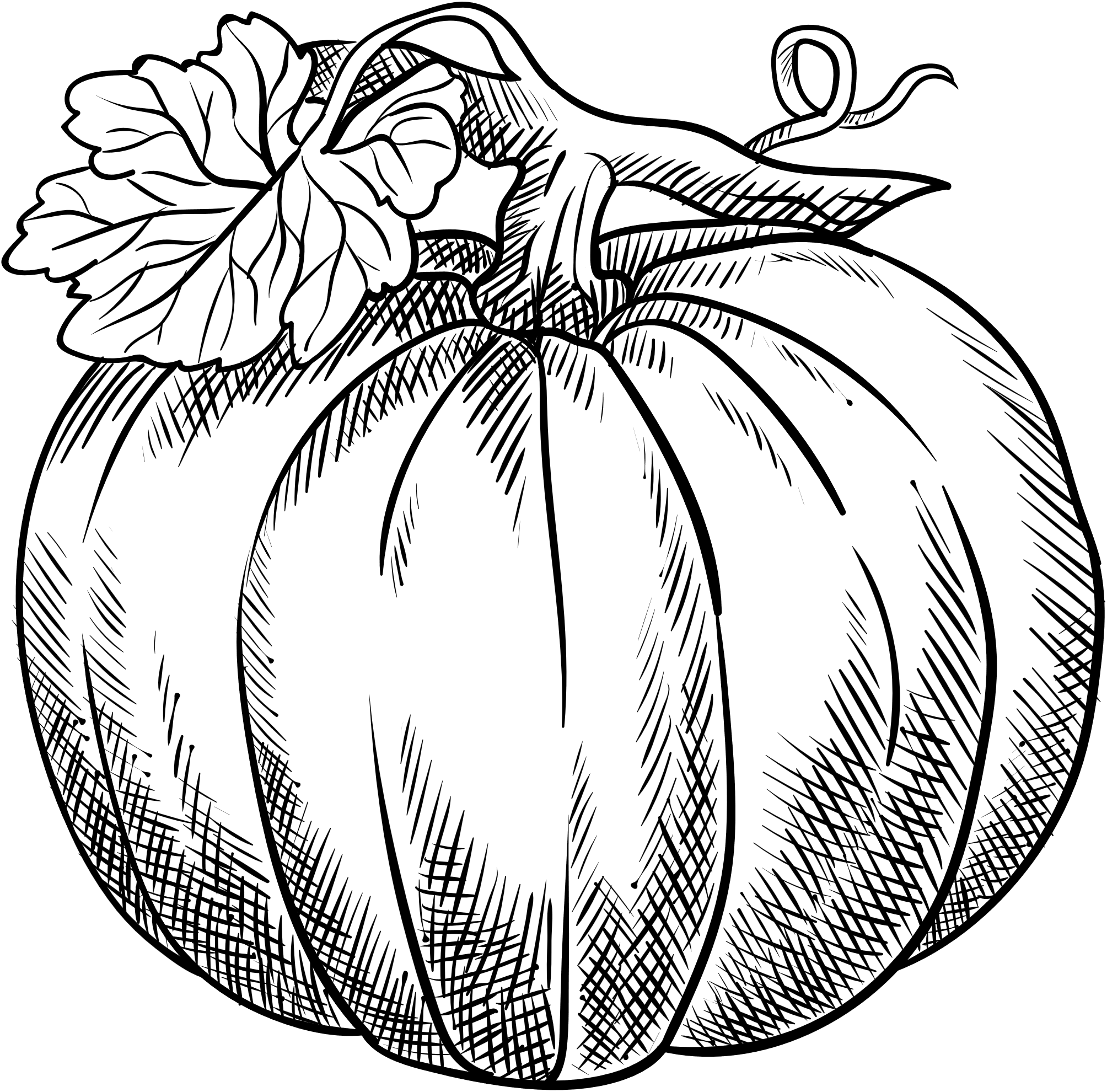 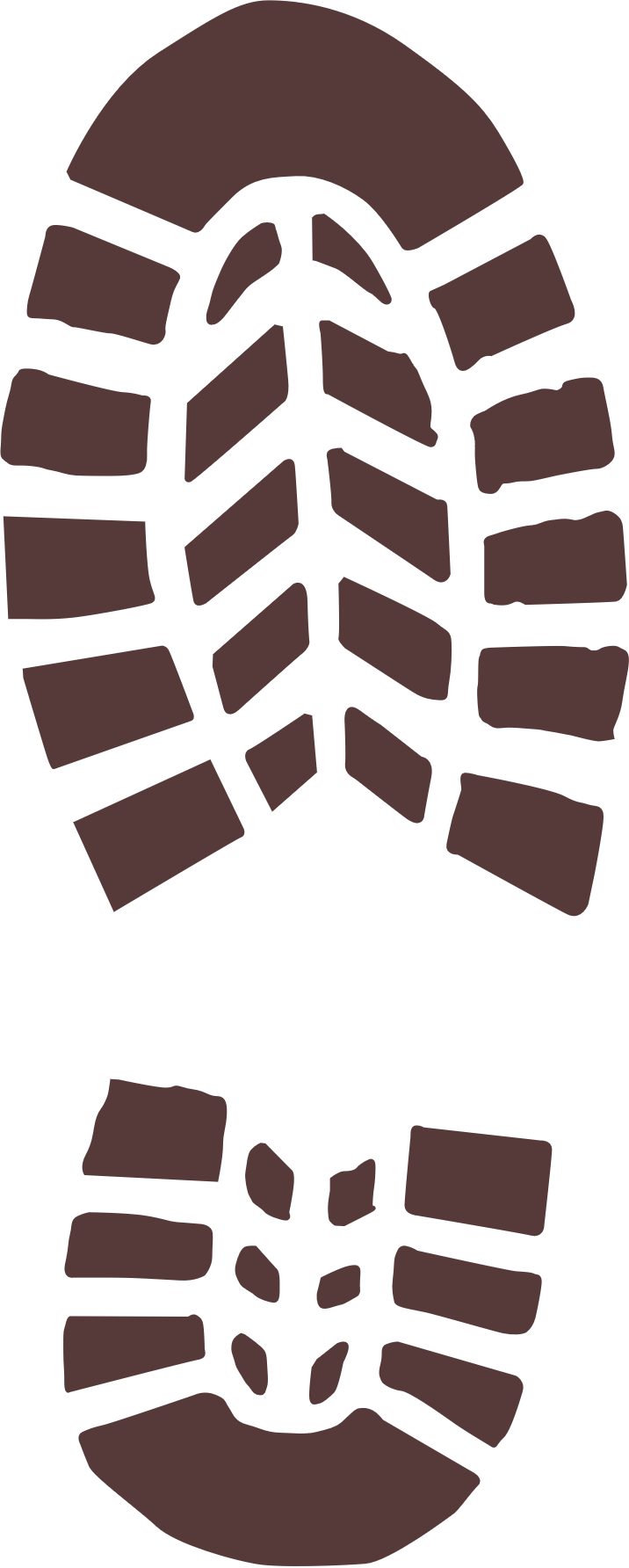 Discussion Questions
What are some ways in which we all teach?
How much time or attention do you give to your speech?
How is your speech either Christ-like or a hazard to your spiritual walk of faith?
Compare and/or contrast and comment: “If anyone does not stumble in what he says, he is a perfect man, able to bridle the whole body as well.” 3:2; “... no one can tame the tongue.” 3:8
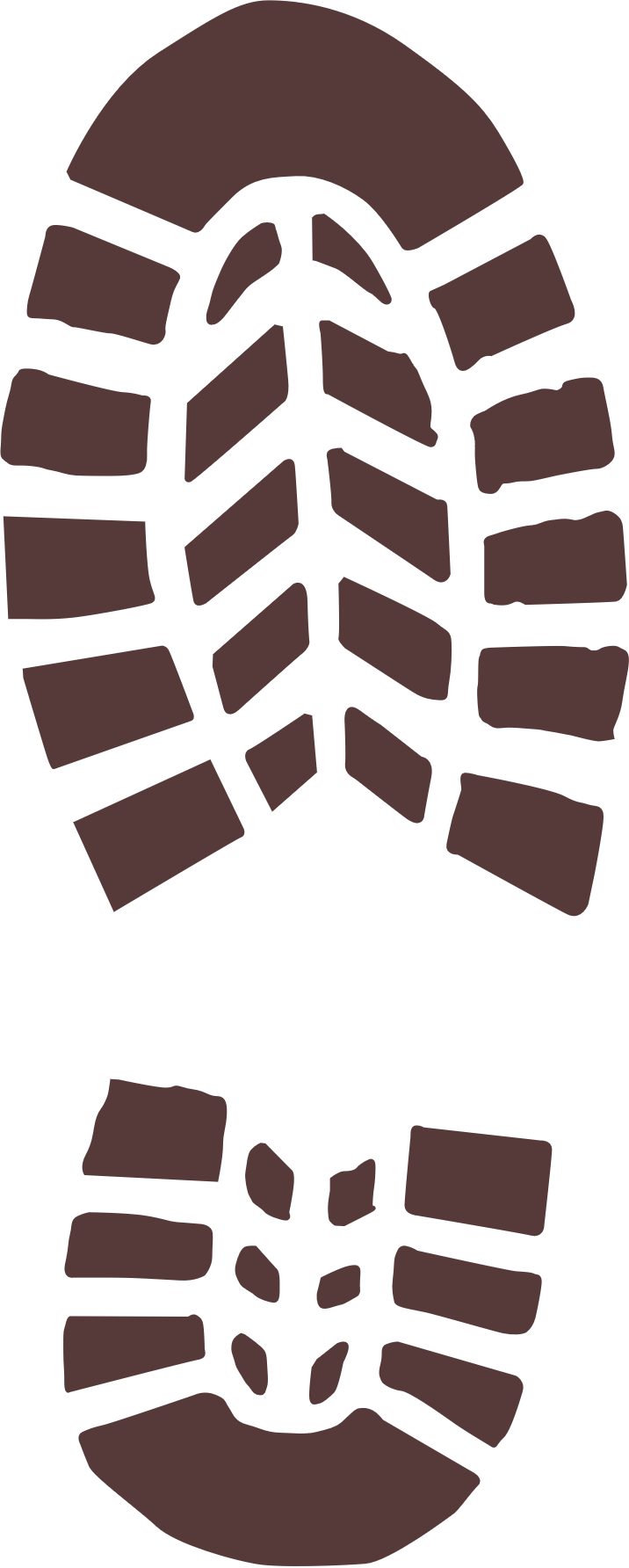 Discussion Questions
5. What blocks or interferes with our taming the tongue? What hinders you
       personally?
   6. In what way do you consider the tongue “...a restless evil and full of deadly
       poison?”
   7. Complete the following for yourself: With my tongue, 
       I ought to ____________!
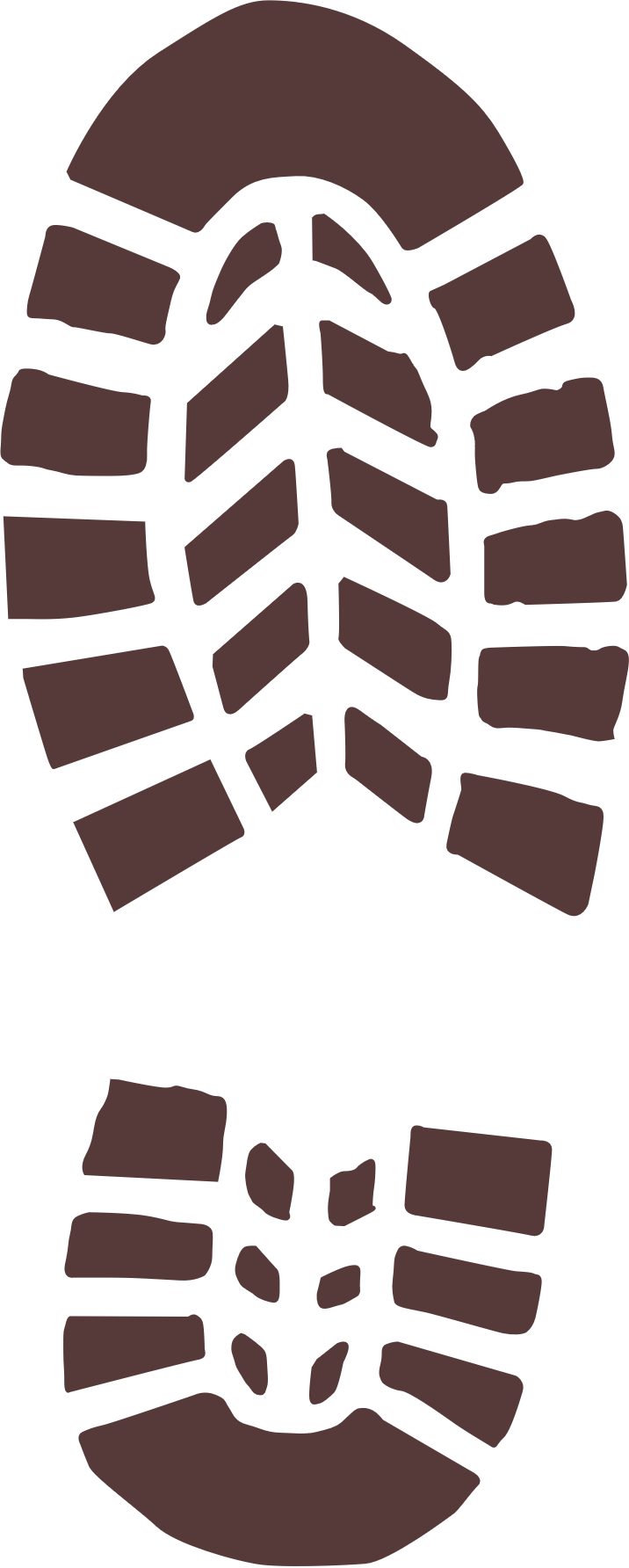 JAMES
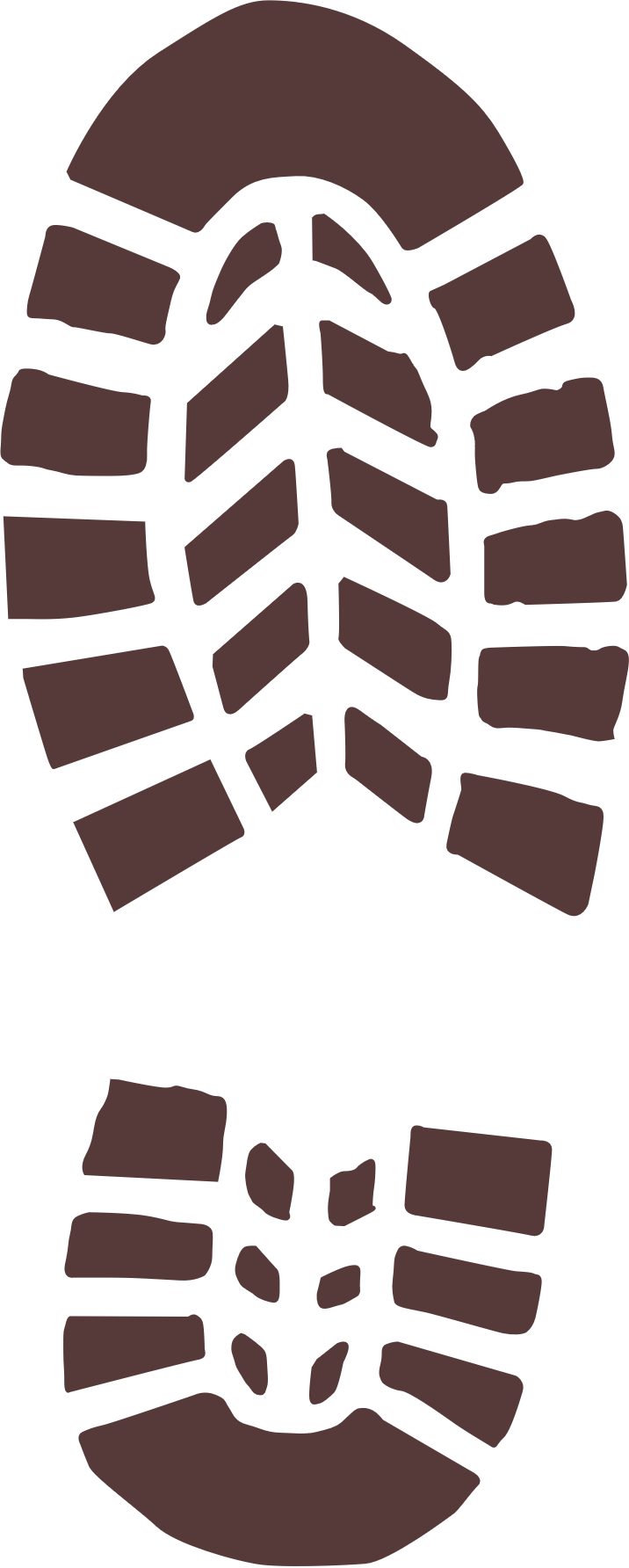 FAITH IN
ACTION
Hillcrest Church of Christ | Spring 2023